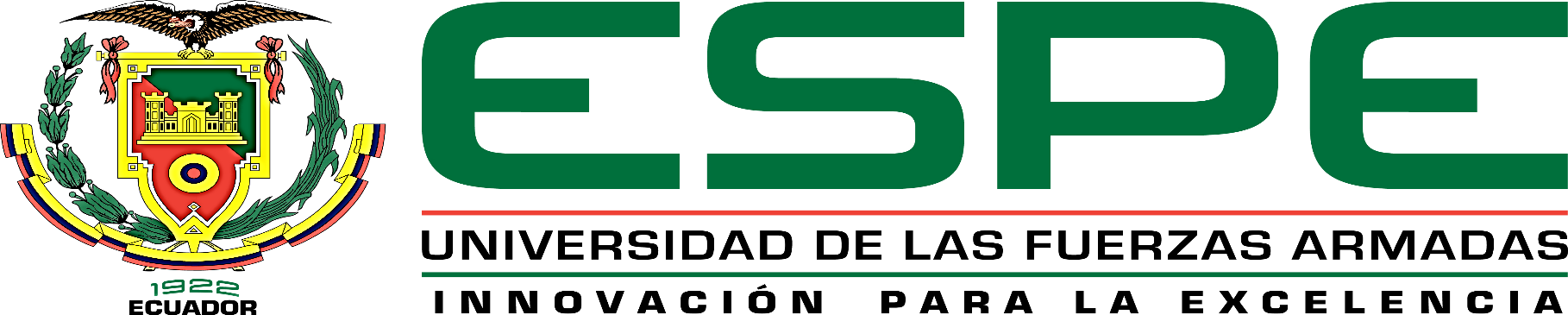 DEPARTAMENTO DE CIENCIAS ECONOMICAS ADMINISTRATIVAS Y DE COMERCIO
CARRERA DE INGENIERIA EN MERCADOTECNIA
DISEÑO DE UNA CAMPAÑA DE MARKETING SOCIAL CORPORATIVO A CARGO DE LA ORGANIZACIÓN JIREHCICLAR PARA INCENTIVAR A LA COMUNIDAD DEL CANTÓN RUMIÑAHUI A LA CONCIENCIACIÓN DE RECICLAR
EDISON GHILMAR MARMOL RUANO
DIRECTOR: ING. MACHADO, ROBERTO
OPONENTE: DRA. ATIENCIA, ALEXANDRA
EMPRESA JIREHCICLAR
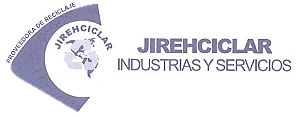 Organización de carácter privada
Ubicada en la parroquia de Conocoto, Cantón Quito
Su negocio es recuperar el medioambiente reciclando materia orgánica, plásticos, aluminio recobrando papel, cartón y materiales ferrosos de los RSU (Residuos Sólidos Urbanos)
Dedicada a la compra y venta de materiales de reciclaje (clasificación y embalaje) para así obtener una rentabilidad tanto empresarial como medioambiental.
Organización con ideas base en mejorar la situación de la comunidad generando cultura de reutilización de materiales.
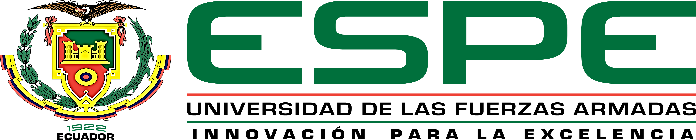 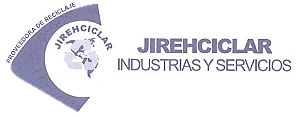 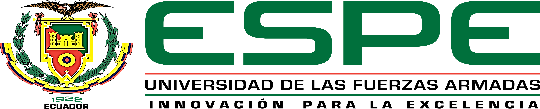 DESCRIPCIÓN DEL PROBLEMA
ESCASEZ CULTURAL QUE SE GENERA AL MOMENTO DE REUTILIZAR MATERIALES QUE TODAVÍA TIENEN LA CAPACIDAD DE VOLVÉRSELOS A REMANO FACTURAR. 
PBV 2013-2017 plantea:
Objetivo 7
“Garantizar los derechos de la naturaleza y promover la sostenibilidad ambiental territorial y global”.
Para cumplir este objetivo se toma en cuenta tres ejes fundamentales: 
El ente gubernamental
La parte privada
La sociedad
El enfoque maximiza el beneficio de la sociedad
Promueve sostenibilidad ambiental con estrategias de cumplimiento a cargo de la empresa y la vinculación de la colectividad
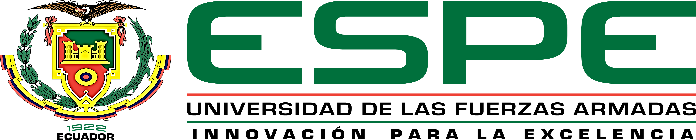 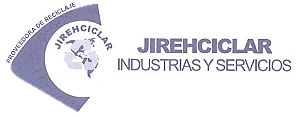 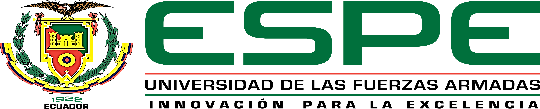 CAUSA – EFECTO PROBLEMA
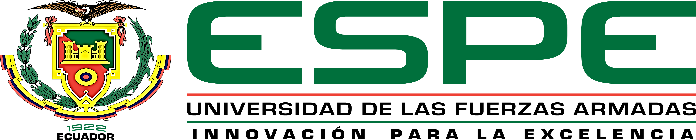 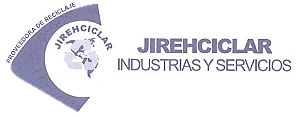 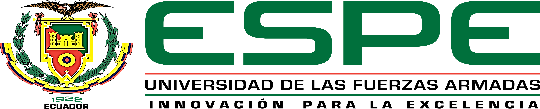 OBJETIVOS
GENERAL
Elaborar una campaña social corporativa de la organización JIREHCICLAR  para incentivar y fortalecer la participación de la comunidad del cantón Rumiñahui en la reutilización de material reciclable.

ESPECIFICOS
Determinar la teoría de reciclaje que sustente el proyecto a través de información obtenida de investigaciones, publicaciones y conceptos.
Realizar una investigación que permita conocer los factores críticos que influyen en la participación de la comunidad del cantón Rumiñahui en la reutilización de material reciclable.
Investigar el medio y canal de comunicación más adecuada para los clientes externos de la organización JIREHCICLAR.
PREGUNTAS DE INVESTIGACIÓN
¿Está preparado el Cantón Rumiñahui, para este cambio cultural en relación a la industria del reciclaje?
 
¿Se cumplirán los objetivos propuestos de manera global?
 
¿Qué tan factible/viable es el proyecto para llevarlo a la realidad y se podrá asumir el costo del mismo?
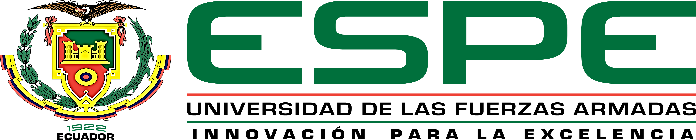 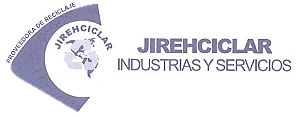 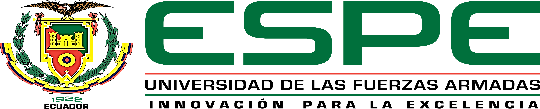 HIPÓTESIS
La ubicación geográfica de su residencia, incide en la toma de decisión para la recolección de material reciclable.

La comunicación de la organización es efectiva al momento de dar a conocer la imagen para el público objetivo en el Cantón Rumiñahui.
 
El manejo de precios de la Proveedora de reciclaje es competitivo con relación al mercado.
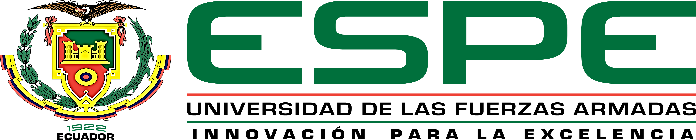 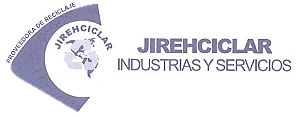 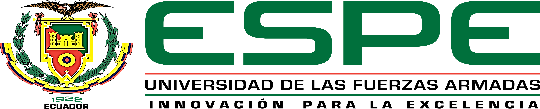 TEMAS RELEVANTES DEL ESTUDIO
Se denomina el tercer sector por constituir un estado diferente al sector estatal o público y a sector empresarial o privado, se puede definir como el formado por el conjunto de entidades u organizaciones sin ánimo de lucro.
Acciones de marketing que realiza una empresa con el objeto de asociar su imagen corporativa de forma permanente voluntaria y no lucrativa a acciones sociales, culturales, también denominadas acciones de mecenazgo
El reciclaje ha estado presente desde el comienzo de la historia del ser humano.
El origen del reciclaje se sabe que ya se practicaba alrededor de 400 A.C.
El  reciclaje como hoy lo conocemos se produce después de la segunda guerra mundial.
Recuperación:
Plantas de transferencia
Plantas de clasificación (o separación
Reciclador final (o planta de valoración)
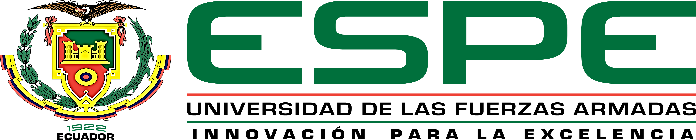 La valoración social de la empresa como ente generador de riqueza y, por su puesto, de beneficios
Son las empresas y las entidades no lucrativas (ENL), que participan de forma muy activa junto a las administraciones públicas en el desarrollo del denominado mercado social.
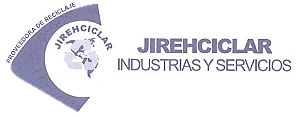 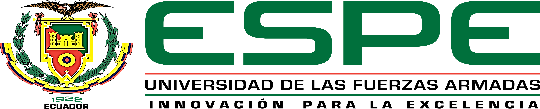 ANÁLISIS DEL ENTORNO
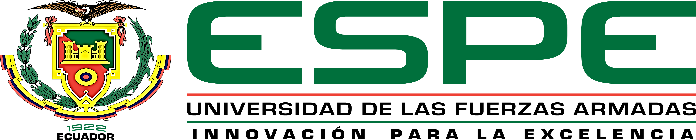 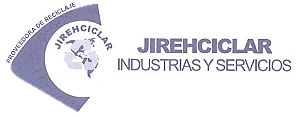 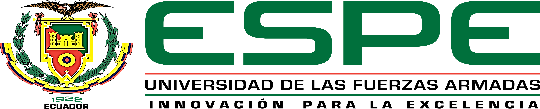 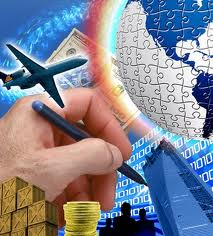 MACROAMBIENTE
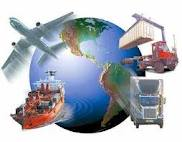 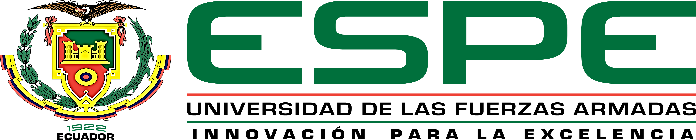 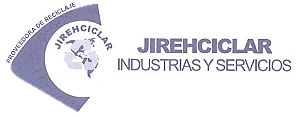 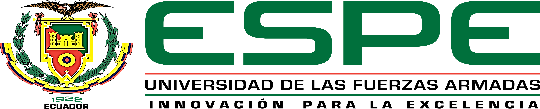 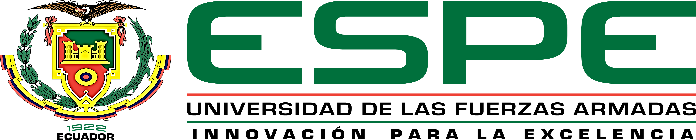 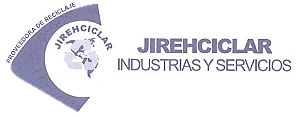 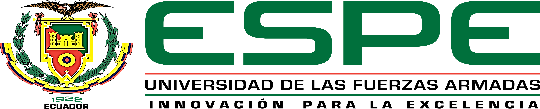 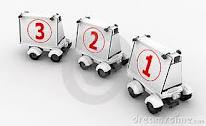 microambiente
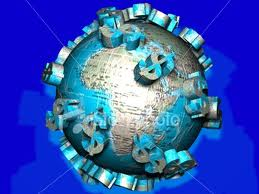 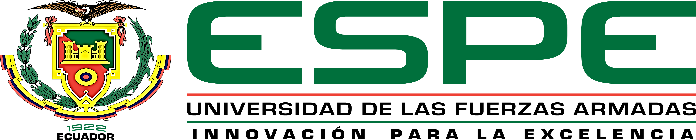 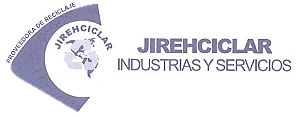 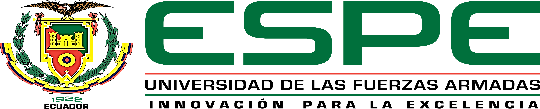 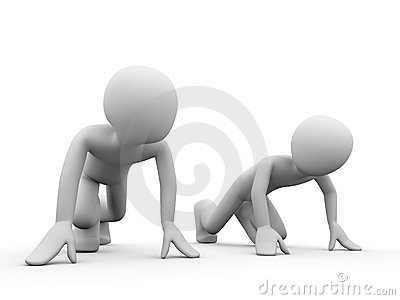 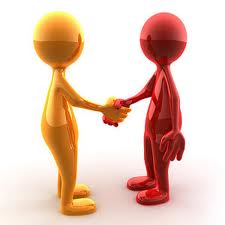 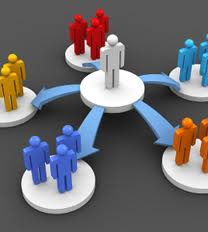 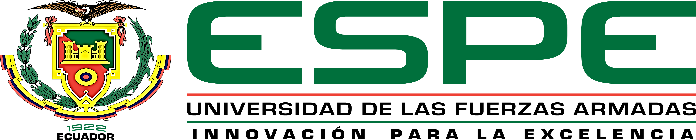 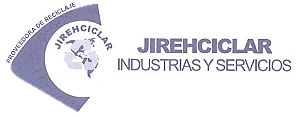 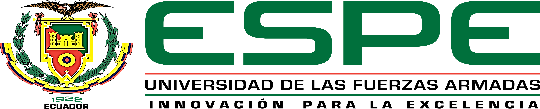 AMBIENTE INTERNO
Capacidad de gestión o administración
Administrativo
Talento humano
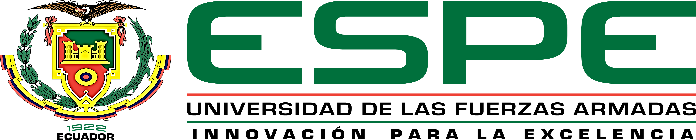 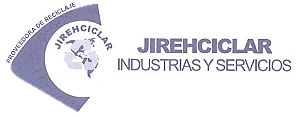 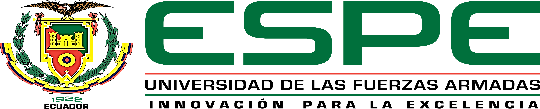 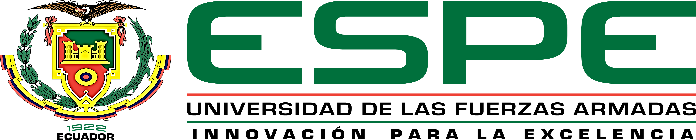 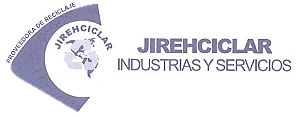 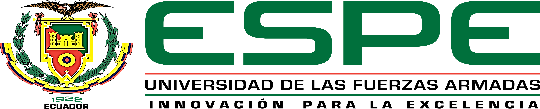 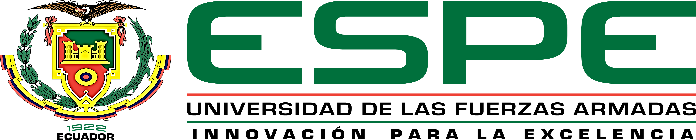 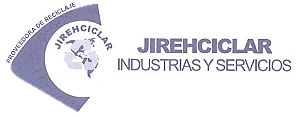 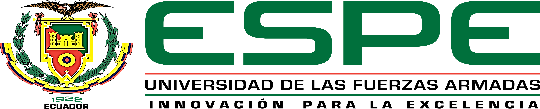 Matriz de evaluación factores internos
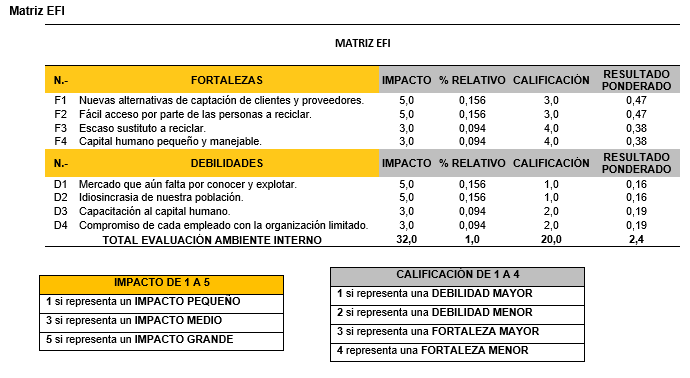 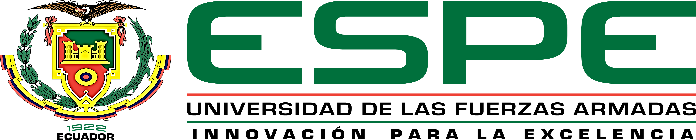 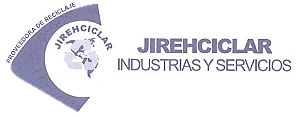 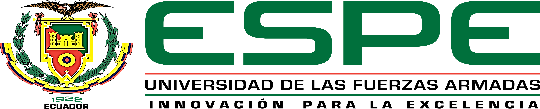 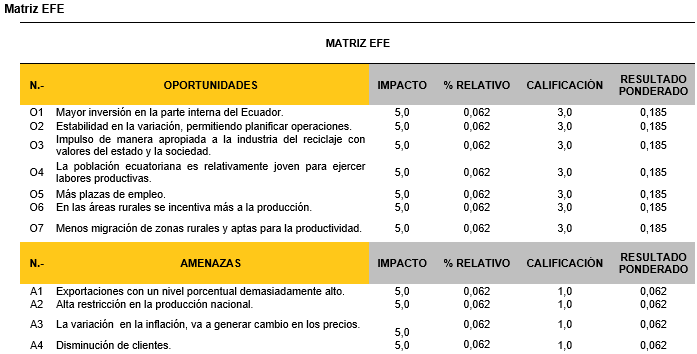 Matriz evaluación factores externos
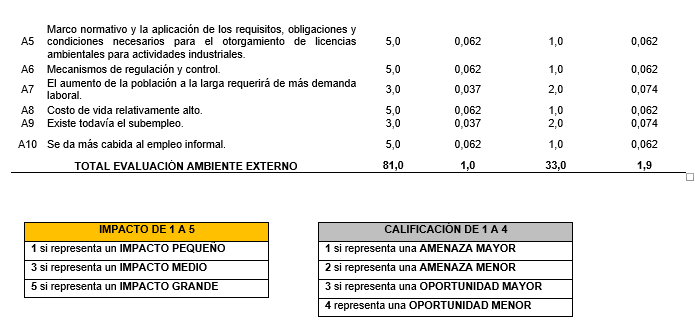 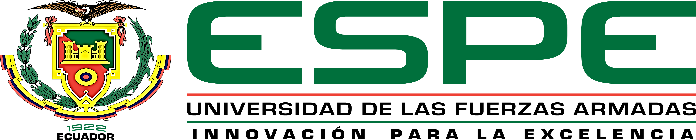 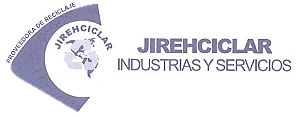 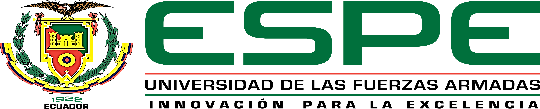 Matriz interna – externa
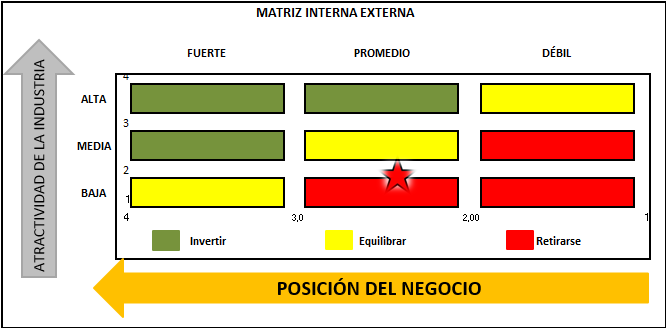 La matriz Interna y Externa se encuentra distribuida por zonas, al tener la proveedora de reciclaje JIREHCICLAR una puntuación de (2,4 : 1,9), se encuentra en la Zona (color rojo), “Coseche o Retírese”, es necesario aplicar estrategias agresivas de permanencia en el mercado para fortalecer a la empresa.
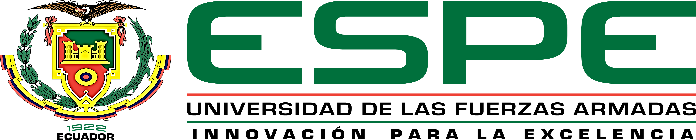 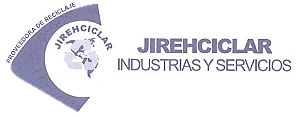 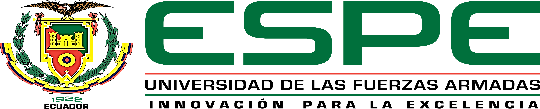 Hoja de Trabajo
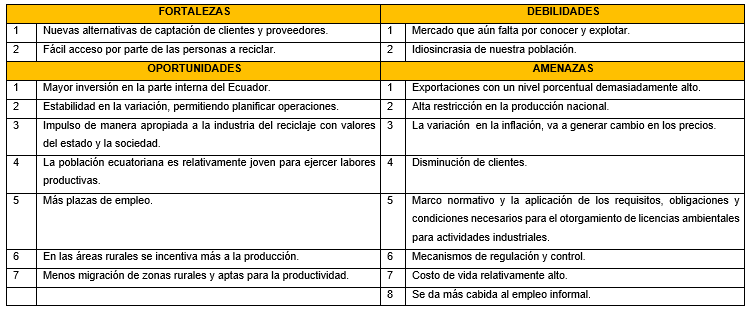 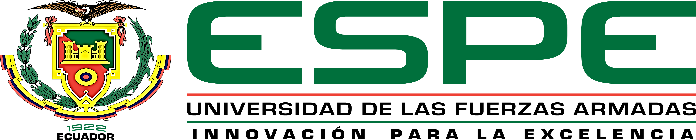 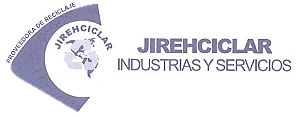 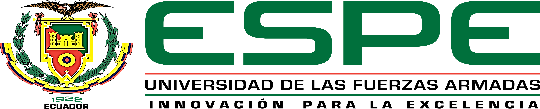 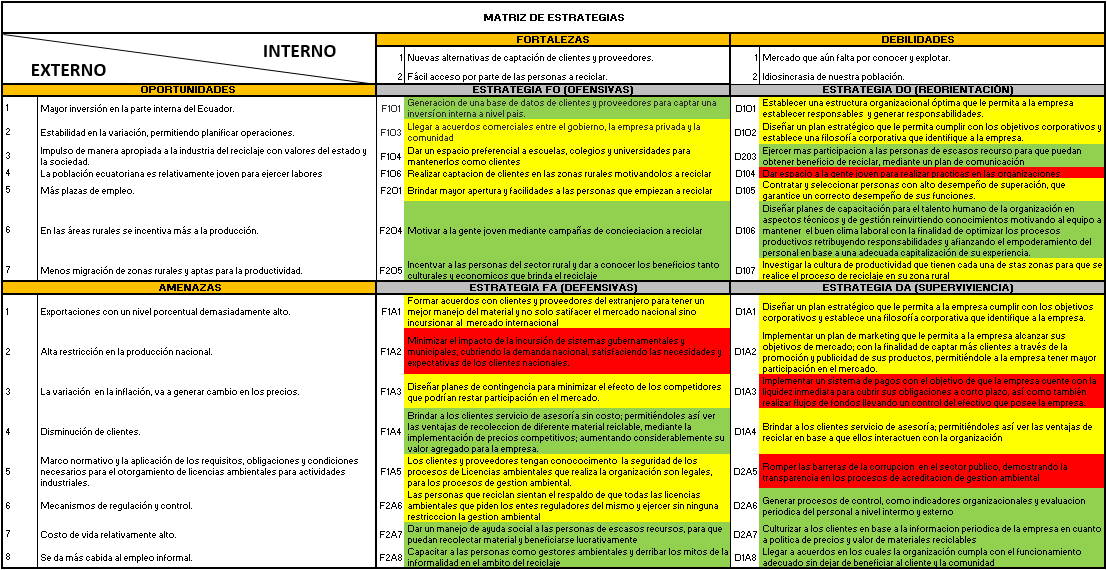 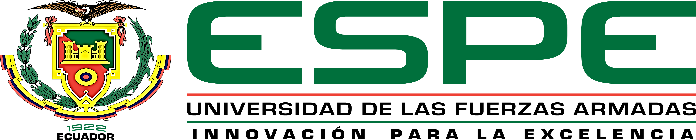 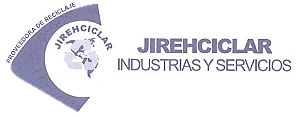 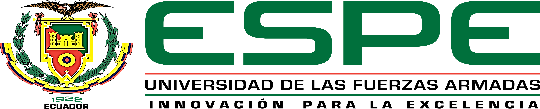 INVESTIGACIÓN DE MERCADOS
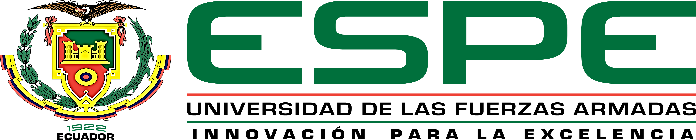 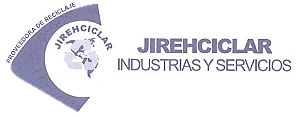 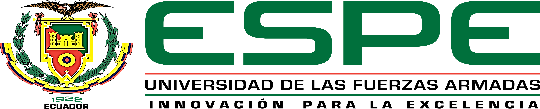 DEFINICIÓN DEL PROBLEMA
Determinar la demanda social de la población del Cantón Rumiñahui ante el nivel cultural que poseen al momento de reciclar.
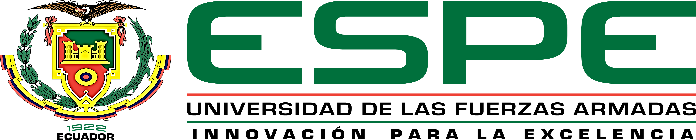 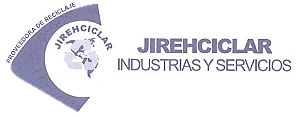 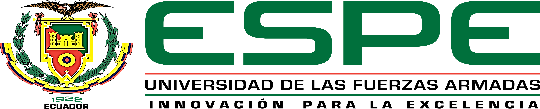 [Speaker Notes: CAPITULO 3]
PLANTEAMIENTO DEL PROBLEMA
Se plantea este problema en base a la necesidad que la población del Cantón Rumiñahui, al no contar con toda la información de la población del Cantón que no puede establecer una comunicación efectiva con la localidad, ante las demandas de la sociedad con respecto a la gran dificultad cultural que tienen sus habitantes al momento de reciclar o reutilizar algún bien material, si responde o no a las exigencias de la vida laboral y con la comunidad.
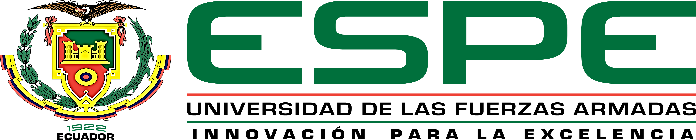 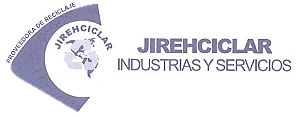 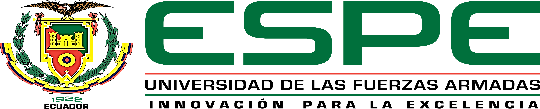 OBJETIVOS
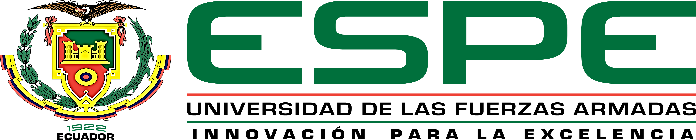 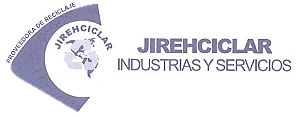 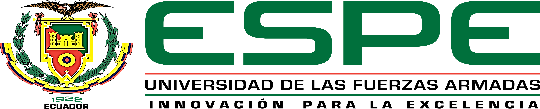 HIPÓTESIS
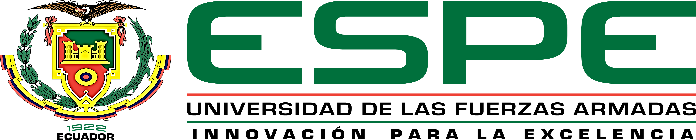 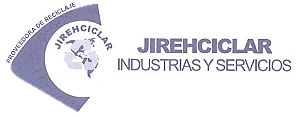 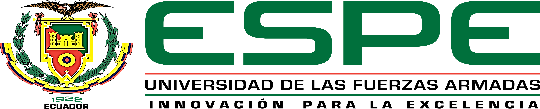 MATRIZ DE PLANTEAMIENTO DE DATOS SECUNDARIOS
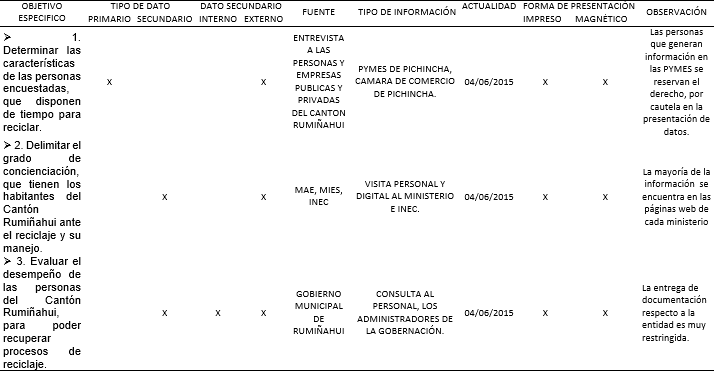 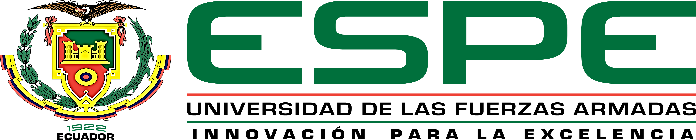 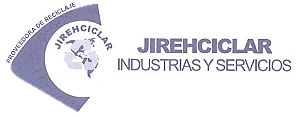 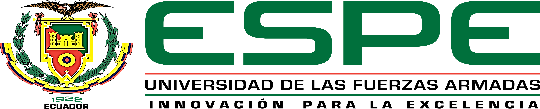 TIPO DE INVESTIGACIÓN
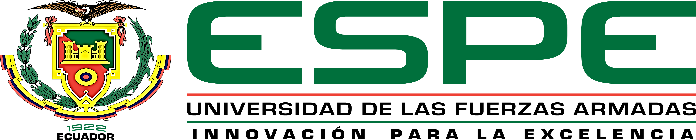 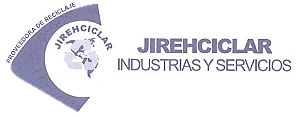 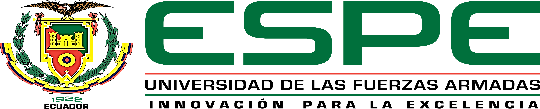 TÉCNICA DE INVESTIGACIÓN
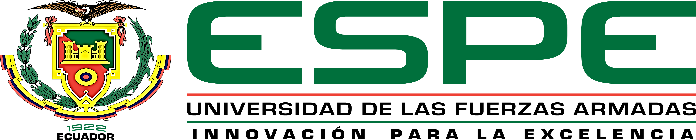 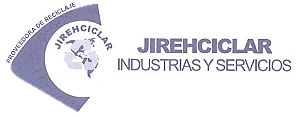 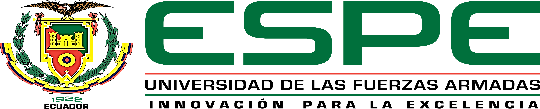 MUESTREO ESTADÍSTICO
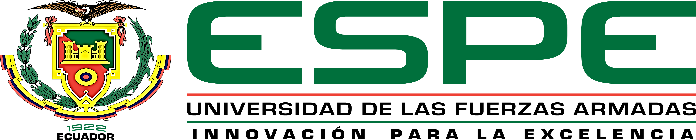 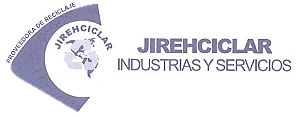 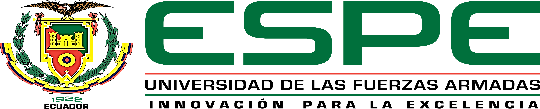 SEGMENTACIÓN
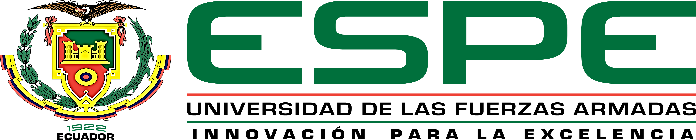 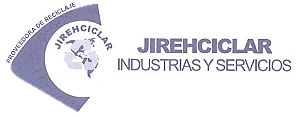 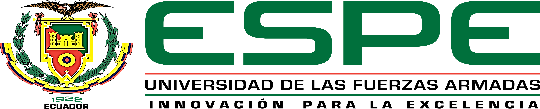 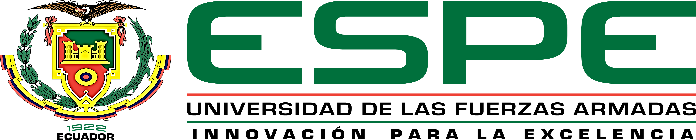 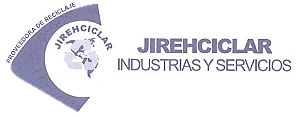 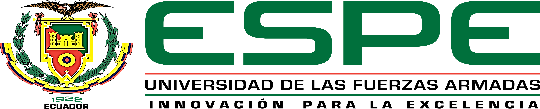 CÁLCULO DEL TAMAÑO DE LA MUESTRA
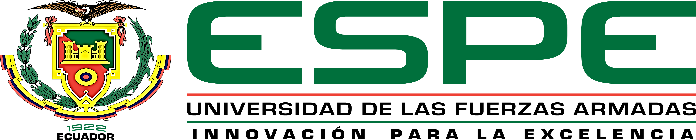 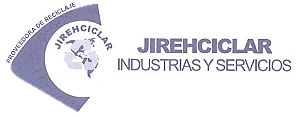 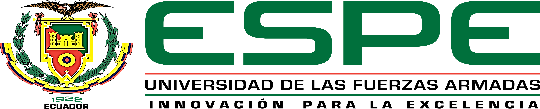 ENCUESTA DE LA DEMANDA
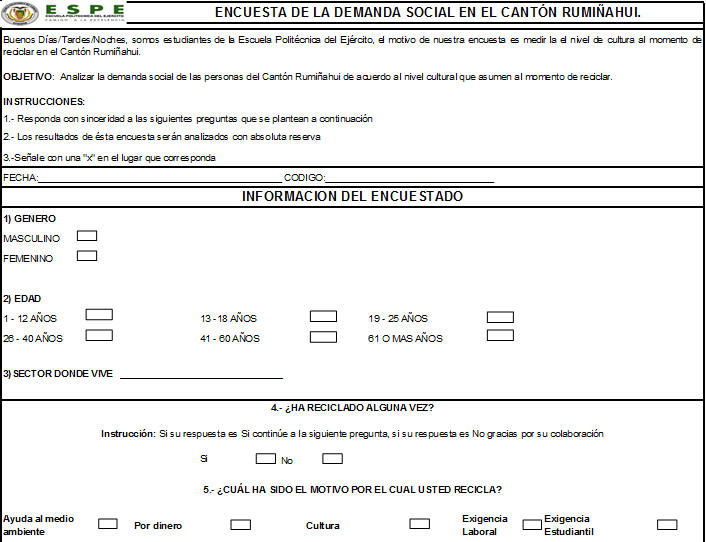 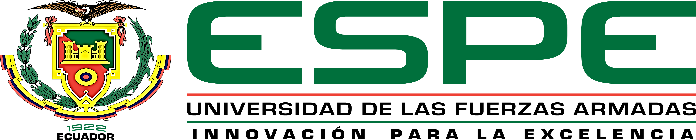 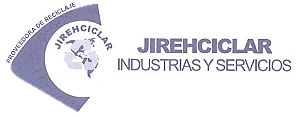 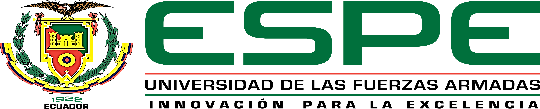 ENCUESTA DE LA DEMANDA
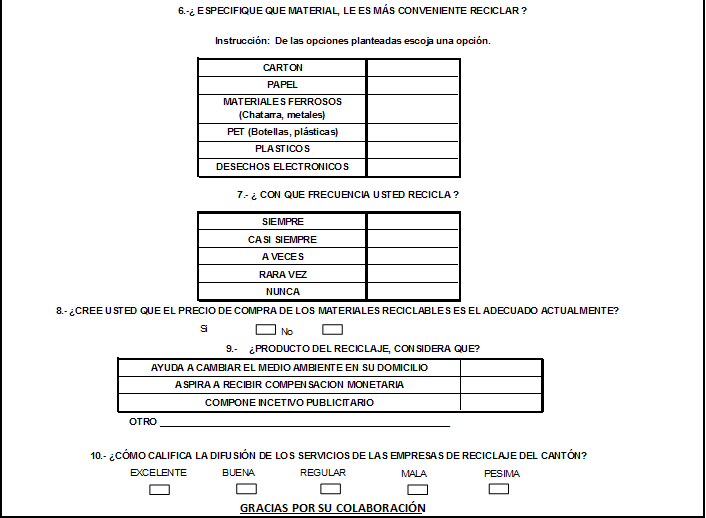 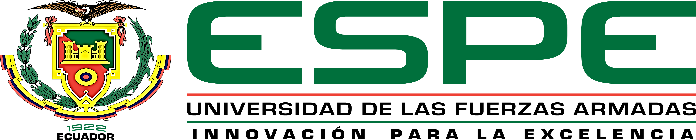 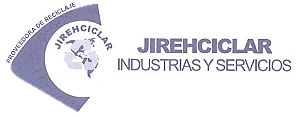 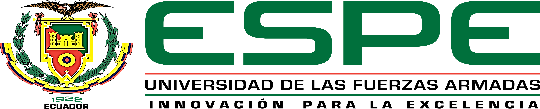 MATRIZ DE PLANTEAMIENTO DE CUESTIONARIO
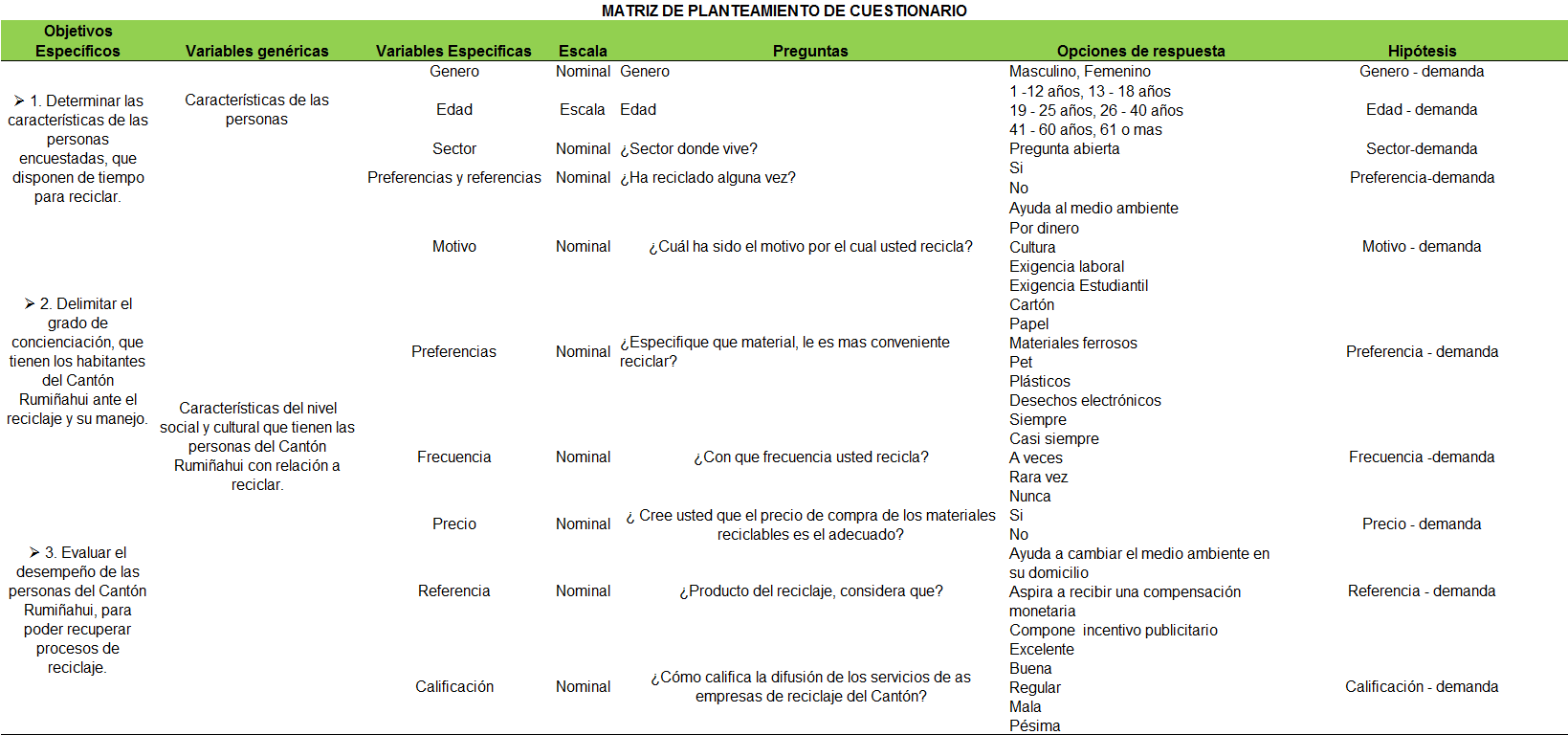 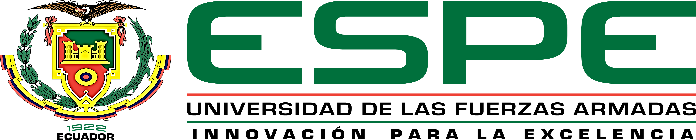 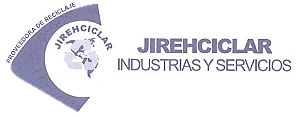 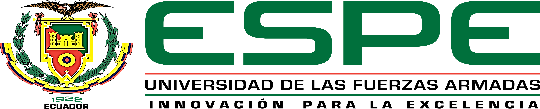 VISTA DE VARIABLES
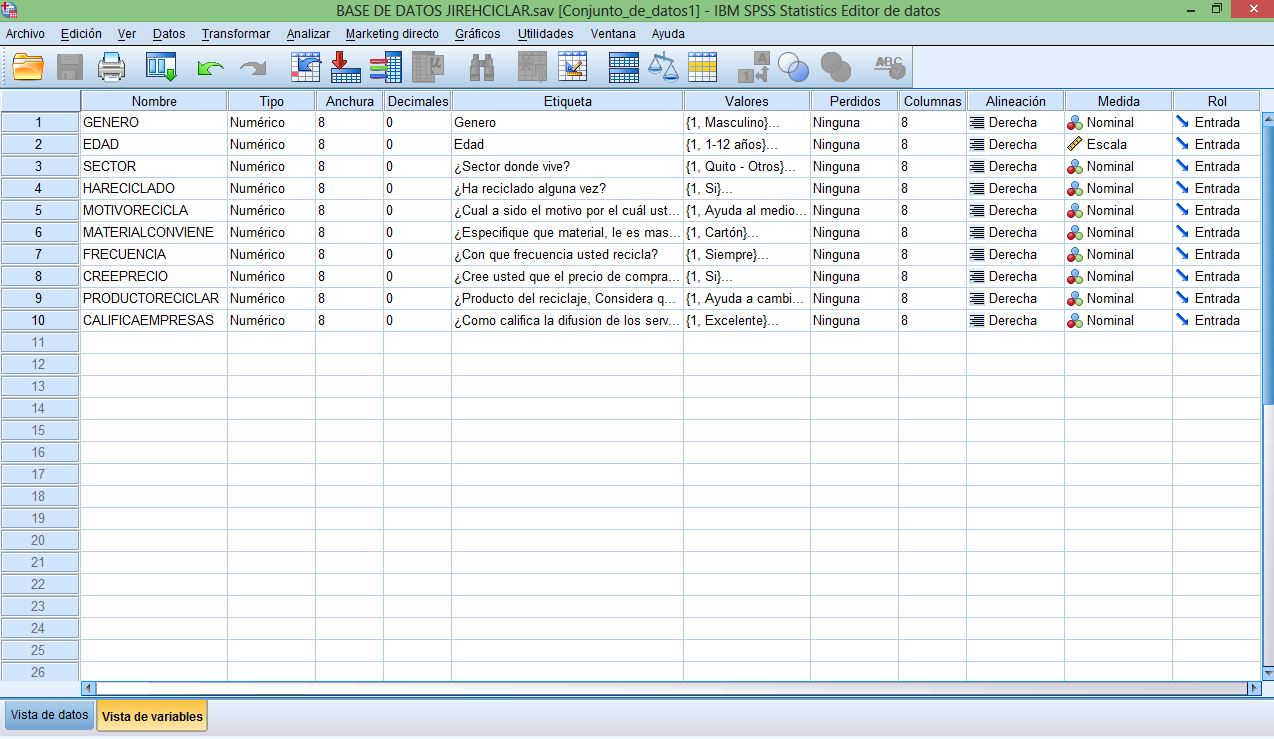 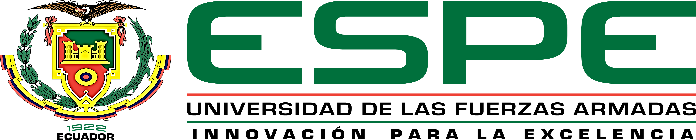 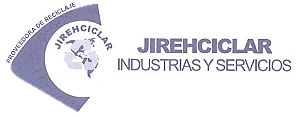 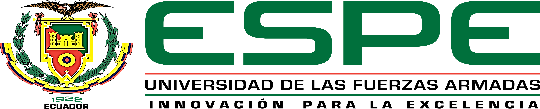 VISTA DE VARIABLES
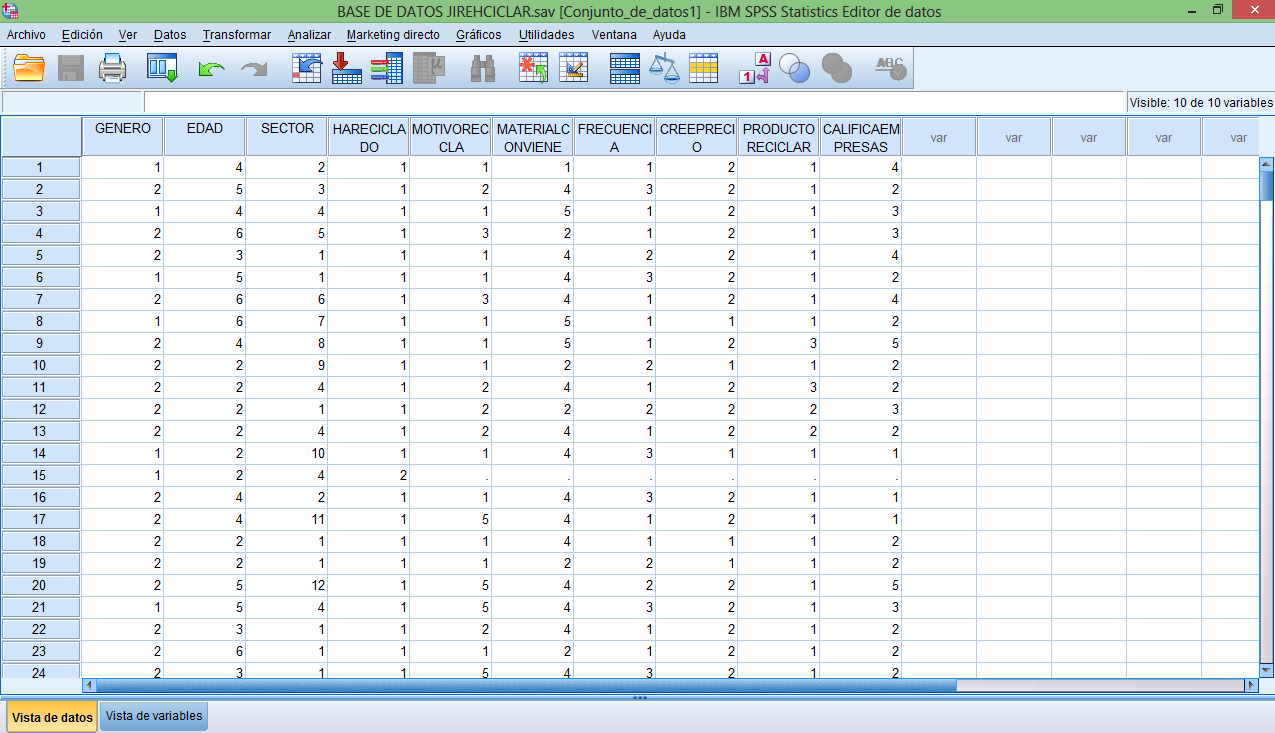 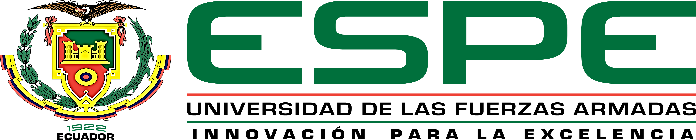 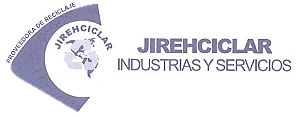 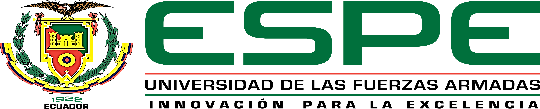 VISTA DE VARIABLES
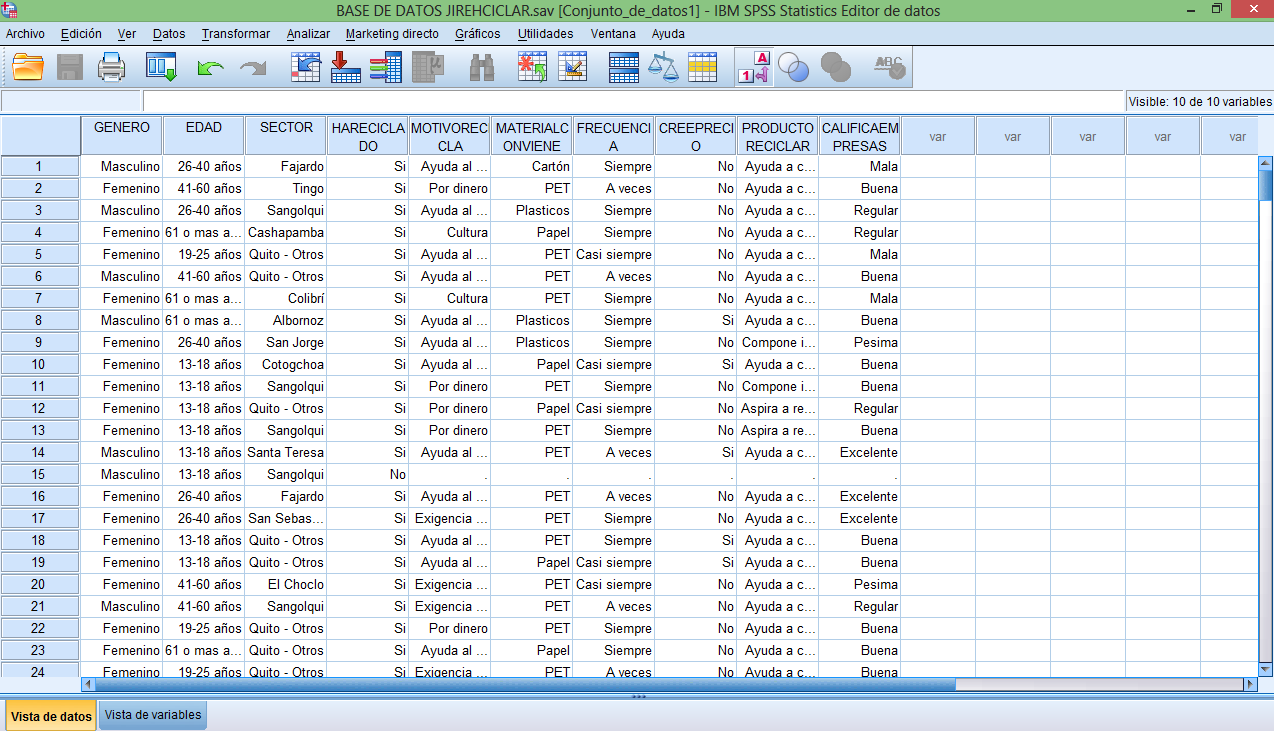 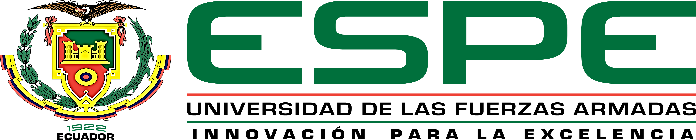 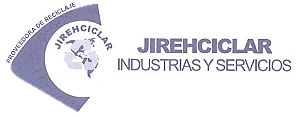 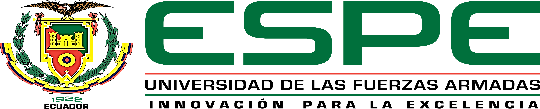 RESULTADOS UNIVARIADOS
ANALISIS DE RESULTADOS
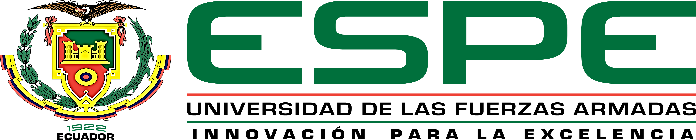 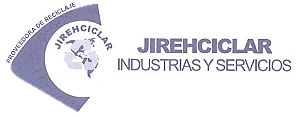 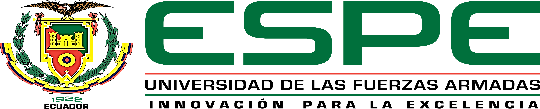 TABLAS DE FRECUENCIA - GÉNERO
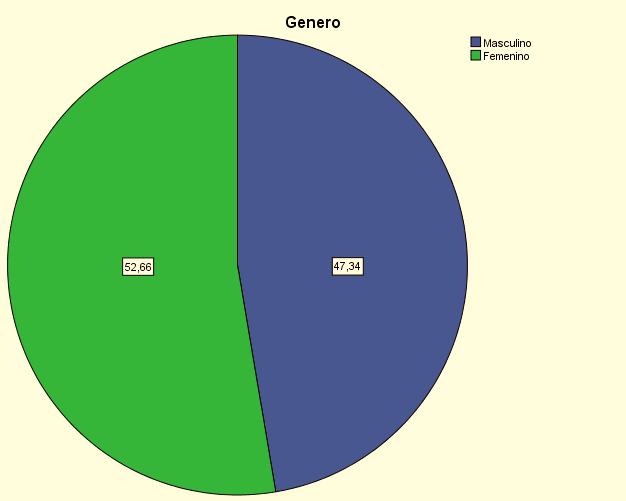 Análisis
Del total de los encuestados el 52,66 % son hombres y el 47,34 son mujeres.
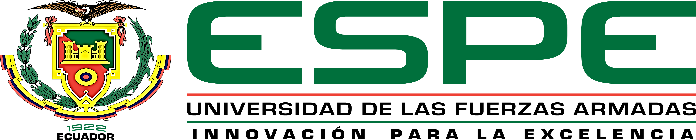 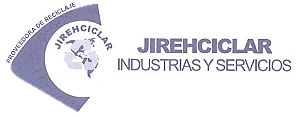 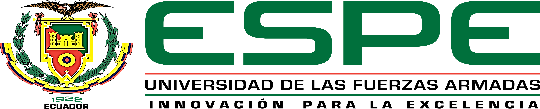 TABLAS DE FRECUENCIA - EDAD
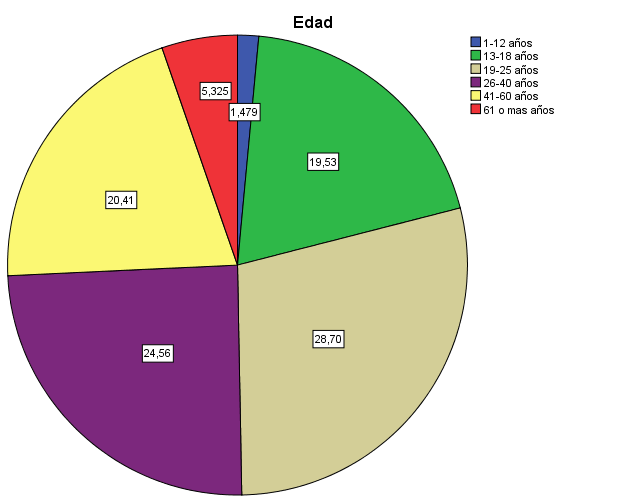 Análisis
De los encuestados la edad más predominante es de 19 – 25 años con un 28,7%, seguido de 26 – 40 años con un 24,56%, en tercer lugar con un 20,41% las personas con edades comprendidas entre 41-60 años, muy de cerca con un 19,53% las personas con edades de 13 – 18 años y finalmente las personas de la tercera edad de 61 años o más con un 5,325% y los niños de 1 -12 años con un 1,479%.
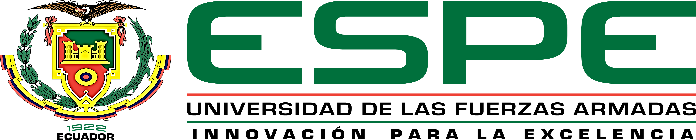 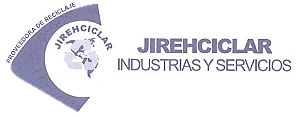 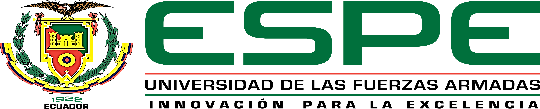 ¿SECTOR DONDE VIVE?
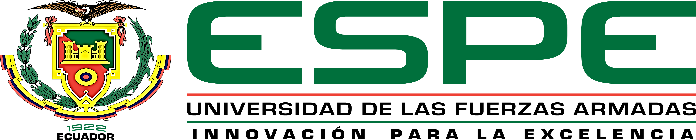 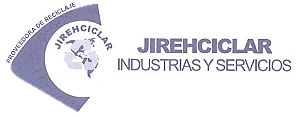 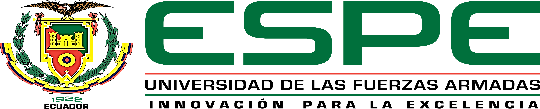 ¿SECTOR DONDE VIVE?
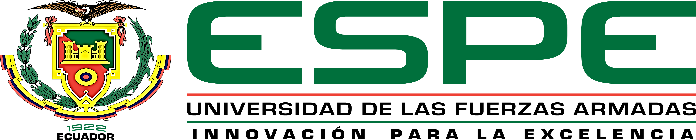 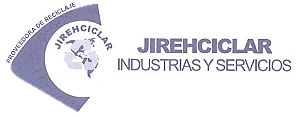 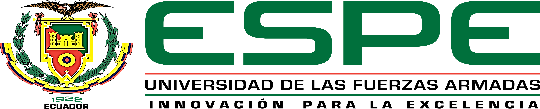 ¿SECTOR DONDE VIVE?
Análisis
 
Del total de los encuestados el 25,15% vive en Quito y sus alrededores, con el 18,64% viven en Sangolquí, el 11,24% vive en San Pedro, el 9,17% vive en Pintag. En un rango de 3 a 4 % se encuentra las personas que viven en San Rafael, Amaguaña, Fajardo e Inchalillo. Y los demás porcentajes son Sectores aledaños al cantón Rumiñahui con una incidencia mínima.
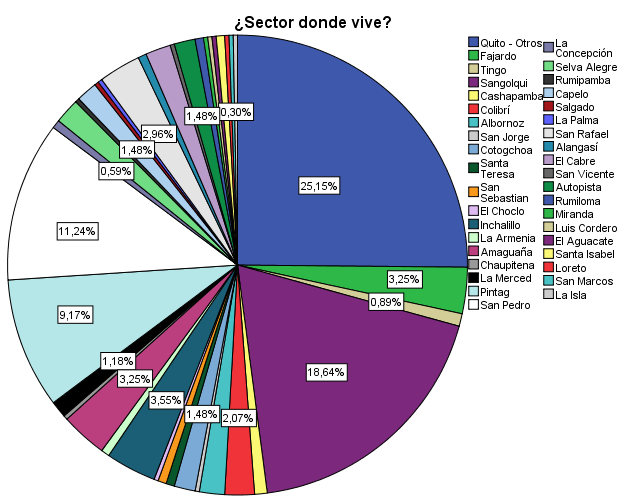 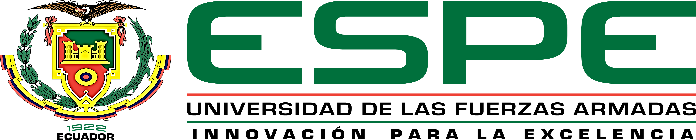 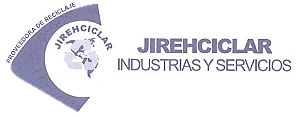 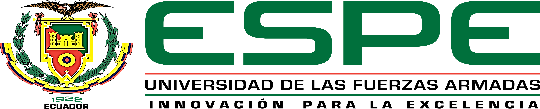 ¿HAS RECICLADO ALGUNA VEZ?
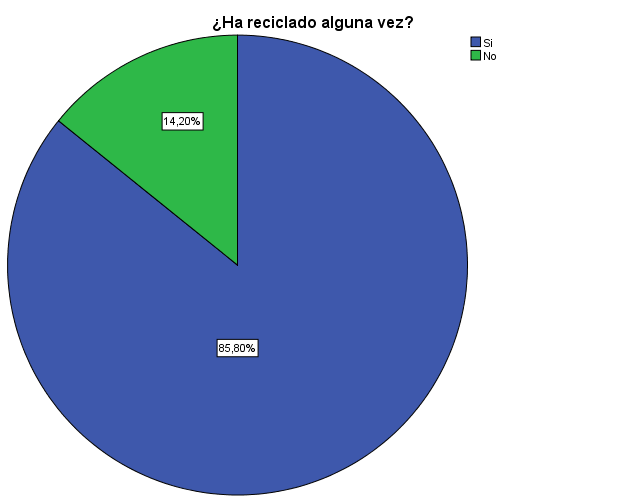 Análisis
 
Del total de los encuestados el 85,80% si ha reciclado alguna vez mientras que el 14,20% no realiza esta acción
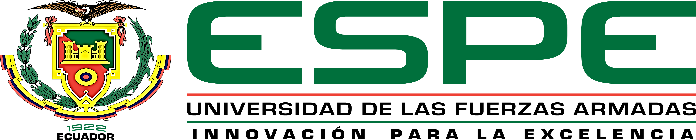 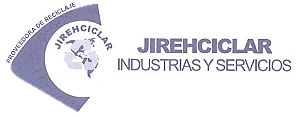 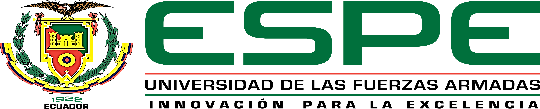 ¿CUÁL HA SIDO EL MOTIVO POR EL CUÁL USTED RECICLA?
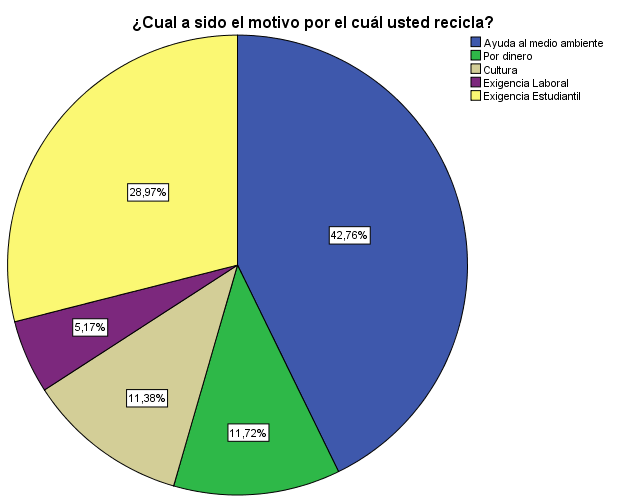 Análisis
 
Del total de los encuestados el motivo por el cual las personas del Cantón Rumiñahui reciclan resulta que el 42,76% lo hace por ayuda al medio ambiente, 28,97% lo realiza por exigencia estudiantil, el 11,72% lo hace por dinero, el 11,38% lo ejecuta por cultura y finalmente con el 5,17% lo realiza por exigencia laboral.
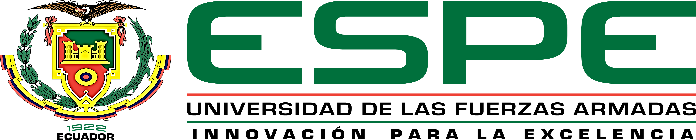 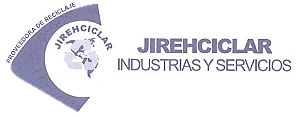 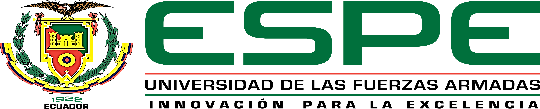 ¿ESPECIFIQUE QUE MATERIAL LE ES MÁS CONVENIENTE RECICLAR?
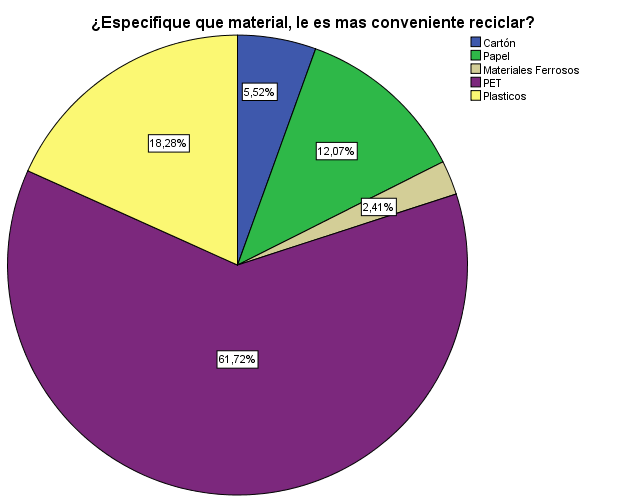 Análisis
 
Del total de los encuestados al especificar que material le es más conveniente reciclar e resultado es que el 61,72% recicla PET(Botellas plásticas), el 18,28% recicla plásticos, el 12,07% recicla papel, el 5,52% recicla cartón y finalmente el 2,41% recicla materiales ferrosos (chatarra, metales).
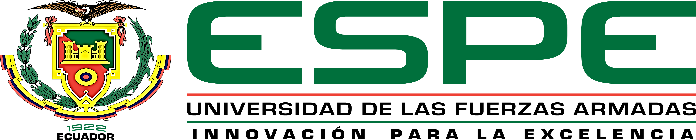 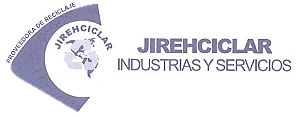 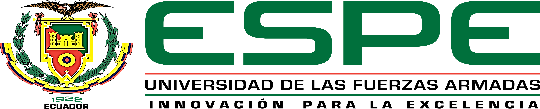 ¿CON QUE FRECUENCIA USTED RECICLA?
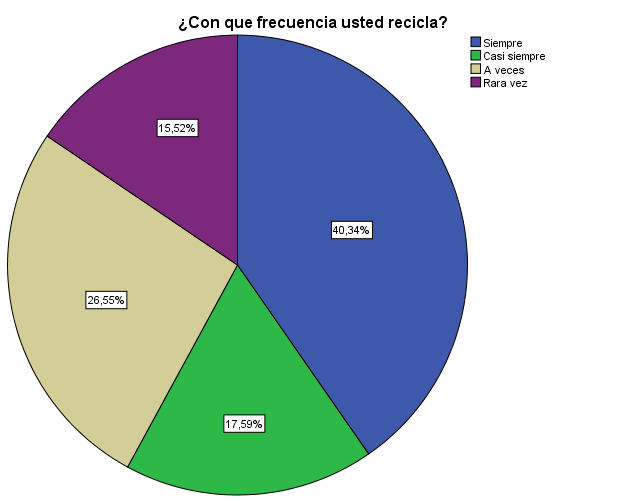 Análisis
 
Del total de los encuestados al determinar la frecuencia con la cual reciclan el 40,34% lo hace siempre, el 26,55% lo realiza a veces, el 17,59% Casi siempre y finalmente el 15,52% lo hace rara vez.
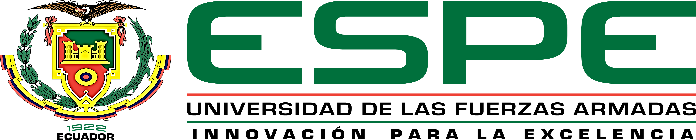 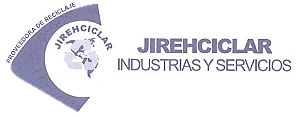 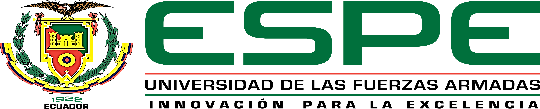 ¿CREE USTED QUE EL PRECIO DE COMPRA DE LOS MATERIALES RECICLABLES ES EL ADECUADO ACTUALMENTE?
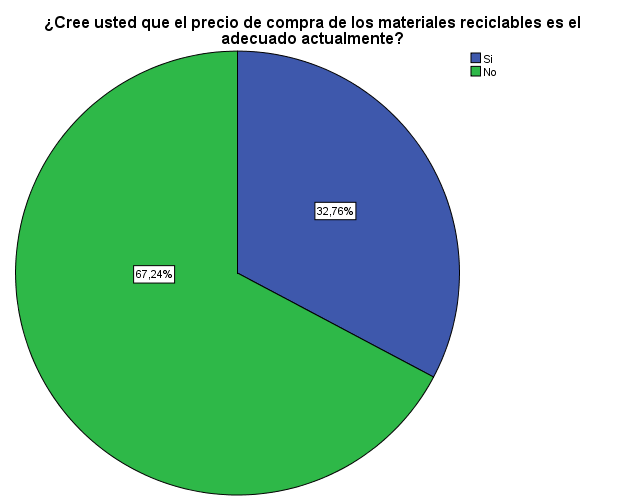 Análisis
 
Del total de los encuestados al preguntar si ¿creen que el precio de compra de los materiales es el adecuado? El resultado denota que el 67,24% cree que No y el 32,76% cree que Sí.
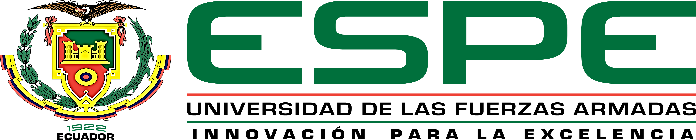 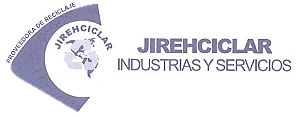 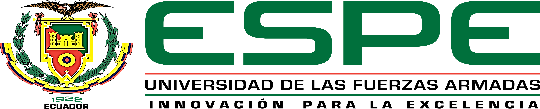 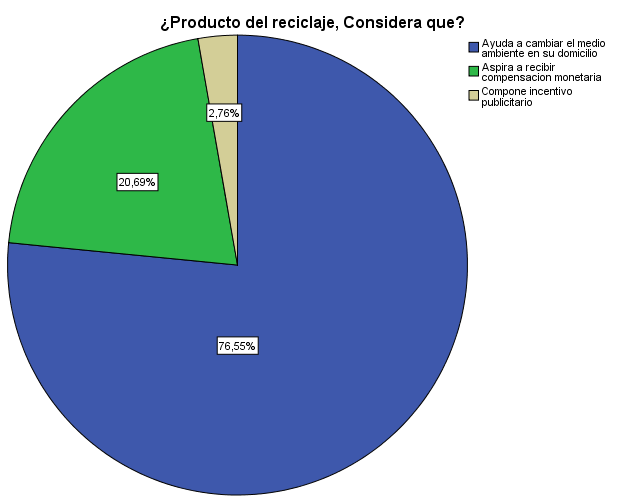 ¿PRODUCTO DEL RECICLAJE, CONSIDERA QUE?
Análisis
 
Del total de los encuestados al referirse en que ¿producto del reciclaje, considera que? el 76,55% dice que ayuda a cambiar el medio ambiente en su domicilio, el 20,69% aspira a recibir una compensación monetaria y el 2,76% considera que más compone un incentivo publicitario.
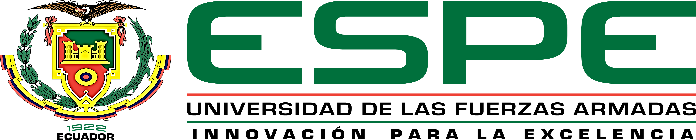 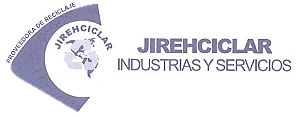 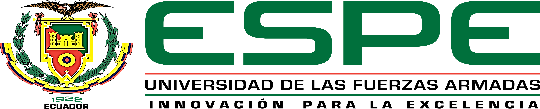 ¿CÓMO CALIFICA LA DIFUSIÓN DE LOS SERVICIOS DE LAS EMPRESAS DE RECICLAJE DEL CANTÓN?
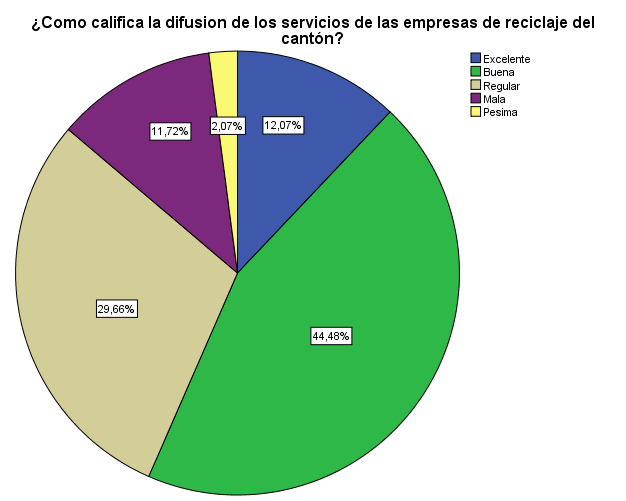 Análisis
 
Del total de encuestados al preguntar ¿Cómo califica la difusión de la empresas de reciclaje del cantón? El 44,48% califica de Buena, el 29,66% califica Regular, el 12,07% califica como excelente, el 11,72% califica como mala y finalmente el 2,07% califica como pésima.
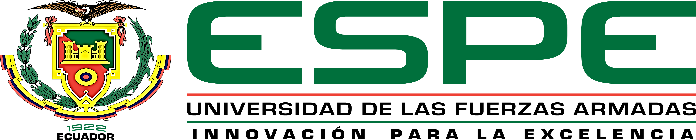 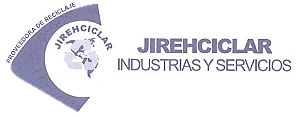 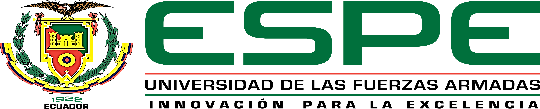 ANÁLISIS BIVARIADO
RESULTADOS
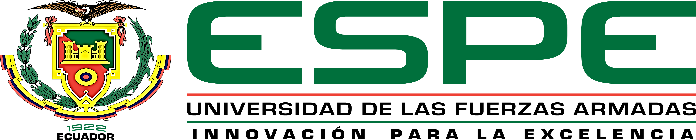 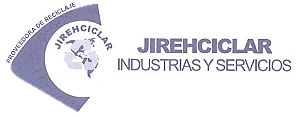 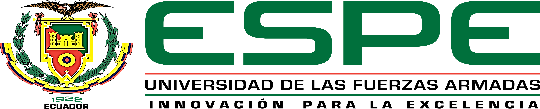 ¿CON QUE FRECUENCIA USTED RECICLA? - ¿CUÁL HA SIDO EL MOTIVO POR EL CUÁL USTED RECICLA?
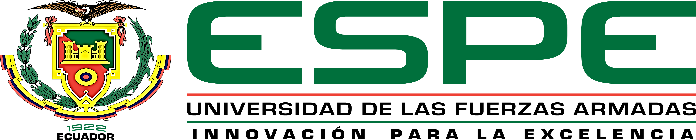 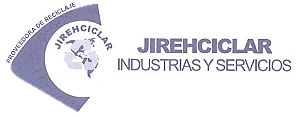 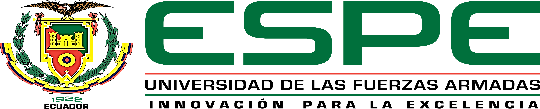 ¿CON QUE FRECUENCIA USTED RECICLA? - ¿CUÁL HA SIDO EL MOTIVO POR EL CUÁL USTED RECICLA?
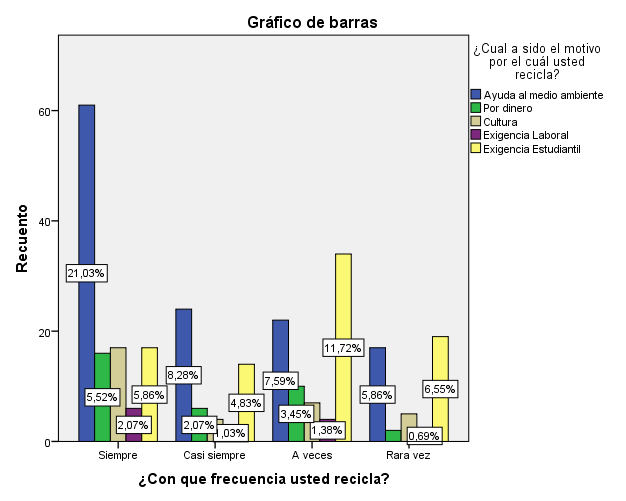 Análisis
 
Al relacionar la variable ¿Con que frecuencia usted recicla? * ¿Cuál ha sido el motivo por el cuál usted recicla? Los datos de las personas reflejan que siempre que reciclan es el 21,03% por ayudar al medio ambiente, casi siempre 8,28% por ayudar al medio ambiente, a veces el 11,72% lo hacen por exigencia estudiantil y finalmente rara vez el 6,55 % lo realizan por exigencia estudiantil.
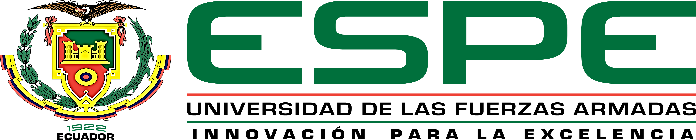 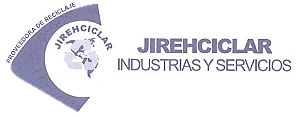 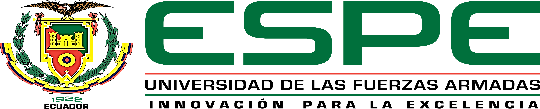 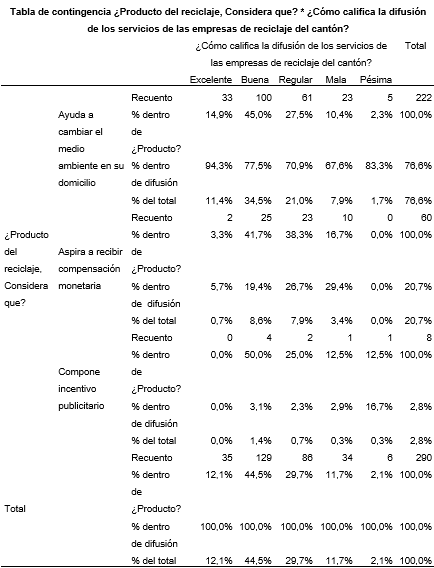 ¿Producto del reciclaje, Considera que? * ¿Cómo califica la difusión de los servicios de las empresas de reciclaje del cantón?
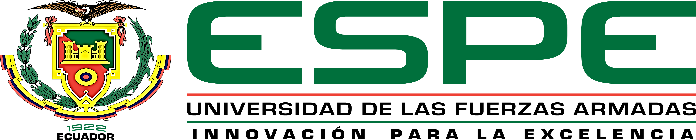 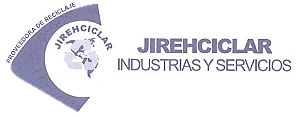 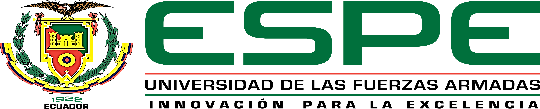 ¿Producto del reciclaje, Considera que? * ¿Cómo califica la difusión de los servicios de las empresas de reciclaje del cantón?
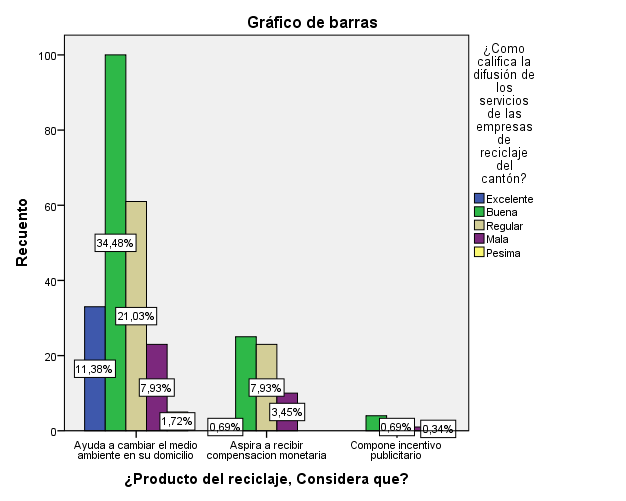 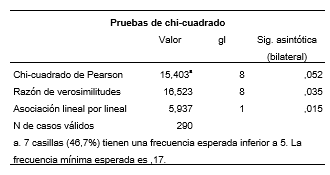 Análisis
 
Al relacionar la variable ¿Producto del reciclaje, Considera que? * ¿Cómo califica la difusión de los servicios de las empresas de reciclaje del cantón? Los datos de las personas reflejan que debido a reciclar para ayudar a cambiar el medio ambiente en su domicilio el 34,48% califica de bueno la difusión de empresas de reciclaje del cantón mientras que cuando aspiran a recibir una compensación monetaria el 8,6% califica de buena la difusión de las empresas en el cantón y finalmente, cuando reciclar compone un incentivo publicitario el 1,4% de la difusión de las empresas de reciclaje es buena.
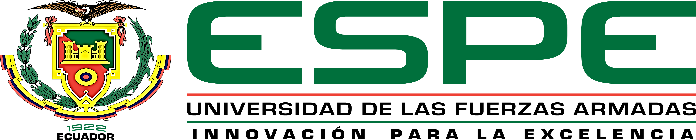 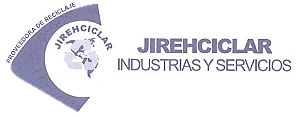 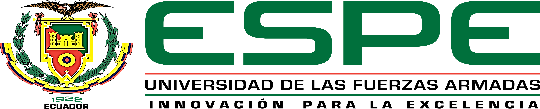 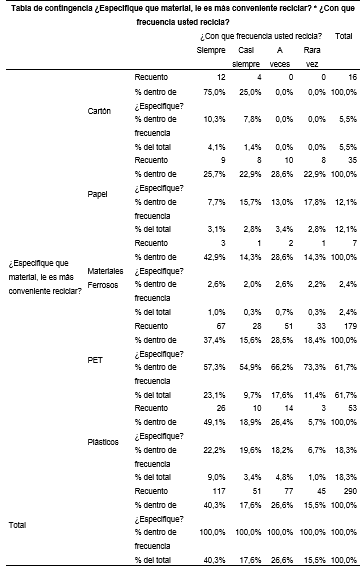 ¿Especifique que material, le es más conveniente reciclar? * ¿Con que frecuencia usted recicla?
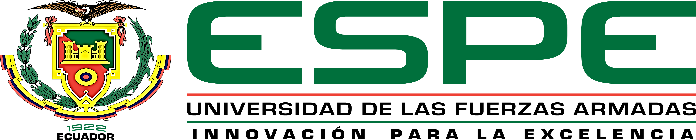 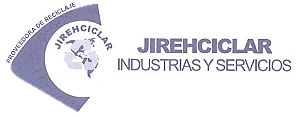 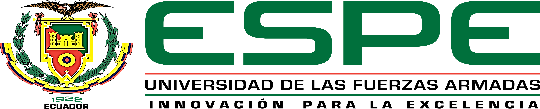 Especifique que material, le es más conveniente reciclar? * ¿Con que frecuencia usted recicla?
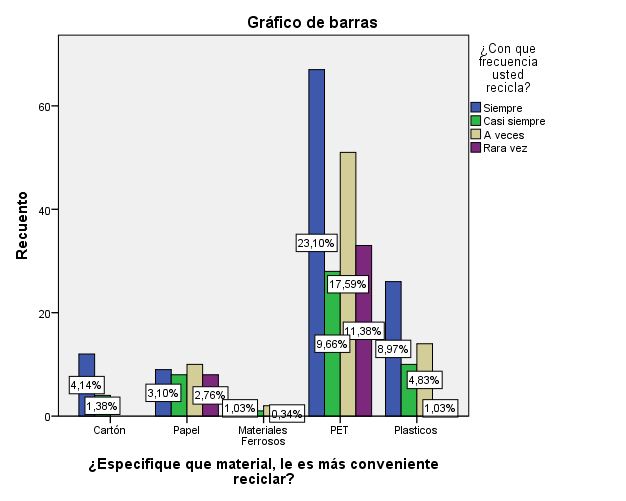 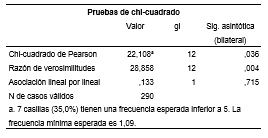 Análisis
 
Al relacionar la variable ¿Especifique que material, le es más conveniente reciclar? * ¿Con que frecuencia usted recicla? Los datos de las personas reflejan que las personas reciclan cartón el 4,14% siempre, reciclan papel el 3,10% siempre, reciclan Materiales ferrosos 1,03% siempre, reciclan PET 23,10% siempre, reciclan  plásticos 8,97% siempre.
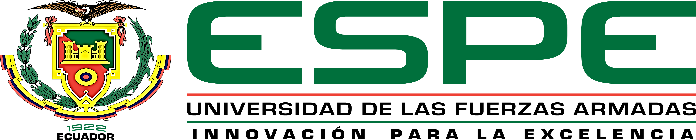 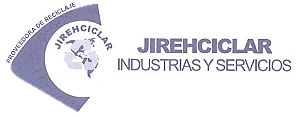 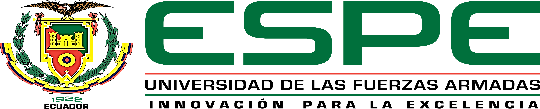 PRUEBA DE HIPOTESIS
Se realiza la prueba de hipótesis para poder identificar la existencia de la relación entre las variables, es decir si existe independencia o asociación entre 2 variables. 
Para el estudio se tiene 3 hipótesis a ser evaluadas en la investigación.
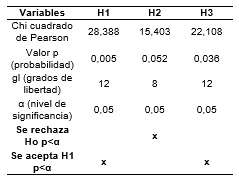 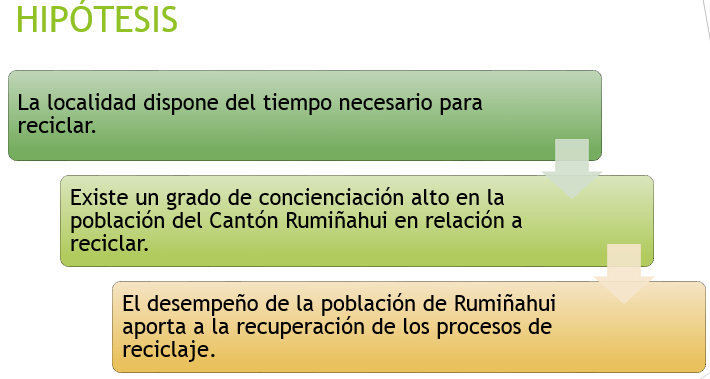 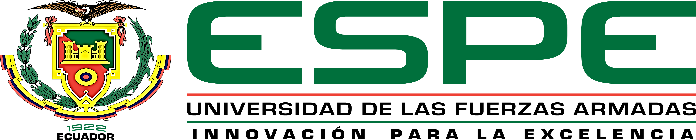 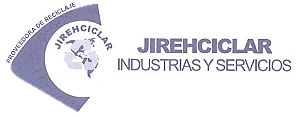 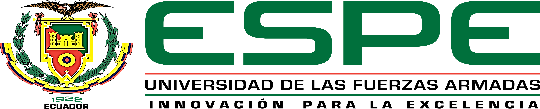 ANÁLISIS
La localidad dispone del tiempo necesario para reciclar, se asocia porque siempre y casi siempre se lo realiza por ayuda al medio ambiente y a veces  y muy rara vez se lo realiza por una exigencia de carácter más estudiantil.
El grado de concienciación de la población del cantón Rumiñahui no es alto aun en relación a reciclar.
El desempeño de la población de Rumiñahui aporta a la recuperación de los procesos de reciclaje, cuando reciclan siempre PET, plásticos y cartón, a veces reciclan papel y materiales ferrosos.
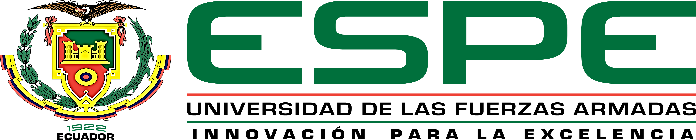 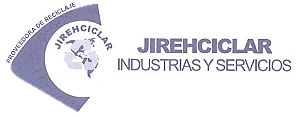 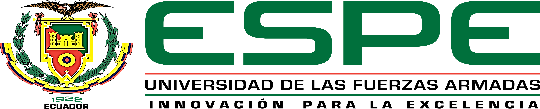 CAMPAÑA DE MARKETING SOCIAL
PROPUESTA
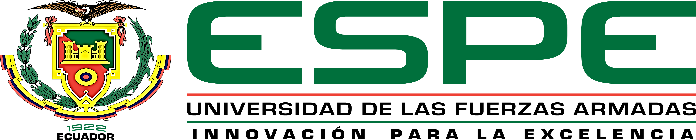 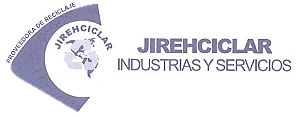 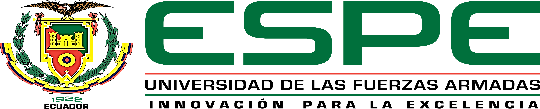 OBJETIVOS
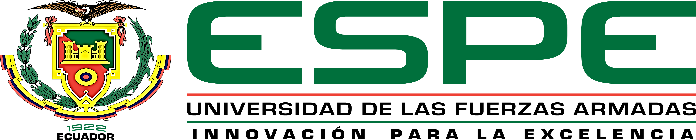 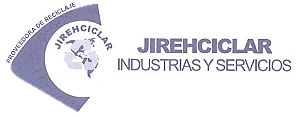 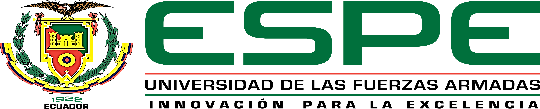 MATRIZ DE OBJETIVOS
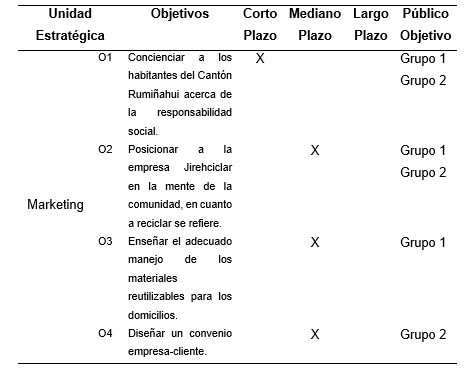 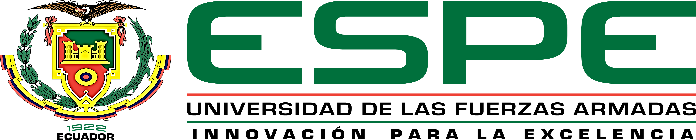 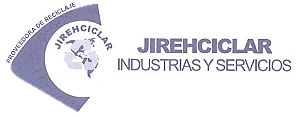 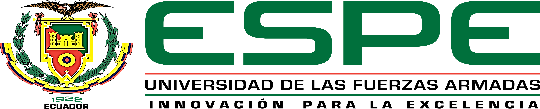 PUBLICO OBJETIVO
Con datos de la investigación realizada la campaña comunicacional se va a realizar a 2 grupos específicamente grupo 1 hombres y mujeres de 19 – 25 años. 
Grupo 2 hombres y mujeres de 26 – 40 años. Ya que son las personas que más interés mostraron en nuestra encuesta realizada. 
Sin embargo cabe recalcar se tiene la referencia del Gobierno de Rumiñahui en sus datos estadísticos como Cantón el cual destaca que: “La población de Rumiñahui en su conjunto es relativamente joven. El 50.6 por ciento de los habitantes tiene un promedio entre 20 y 54 años; el 37 por ciento tiene menos de 20 y, el 13 por ciento, 55 años en adelante.”
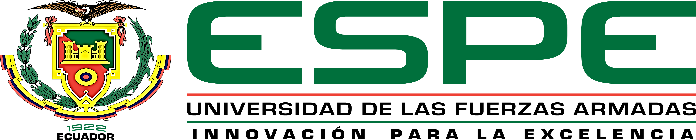 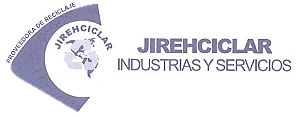 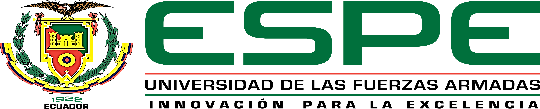 Mensaje
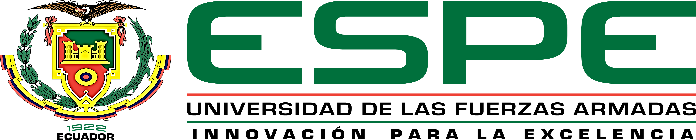 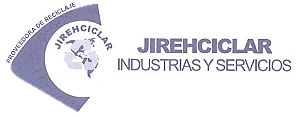 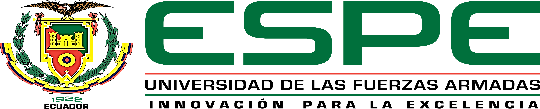 ESTRATEGIAS
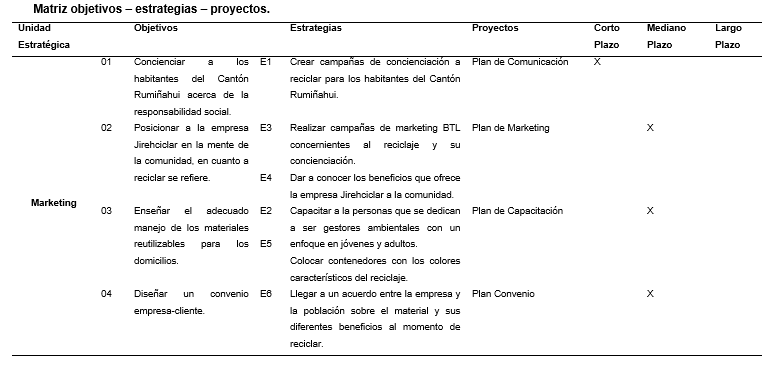 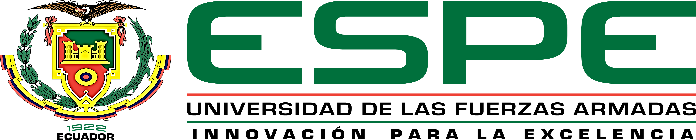 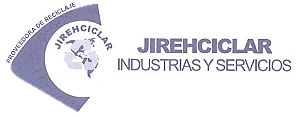 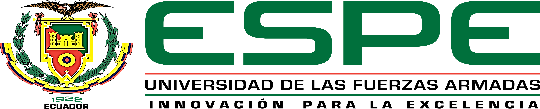 ACCIONES
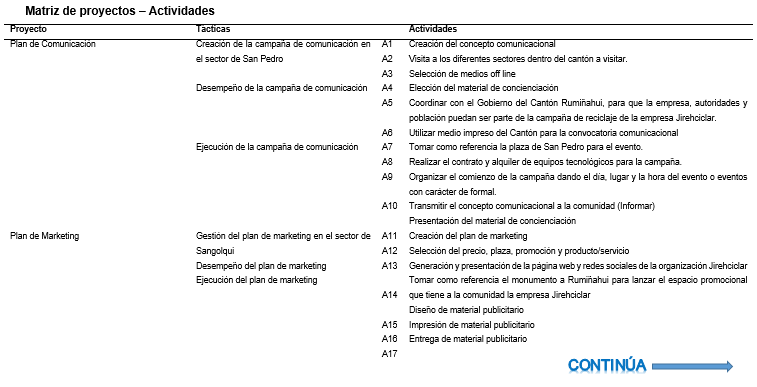 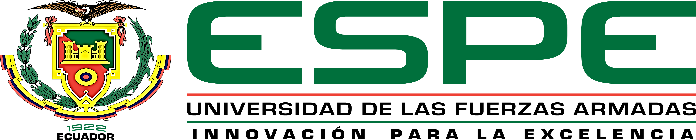 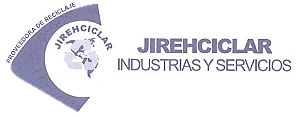 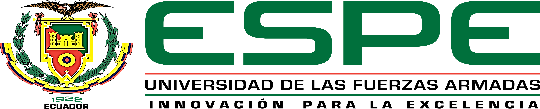 ACCIONES
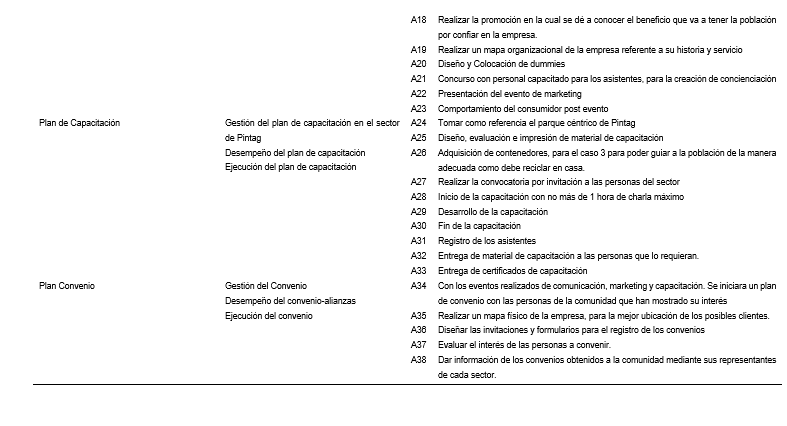 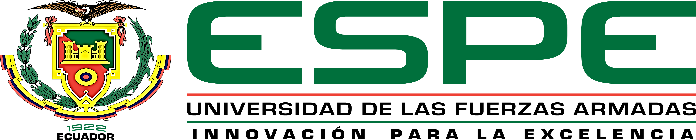 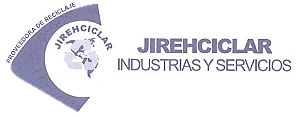 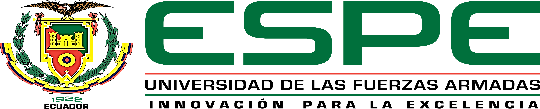 CRONOGRAMA
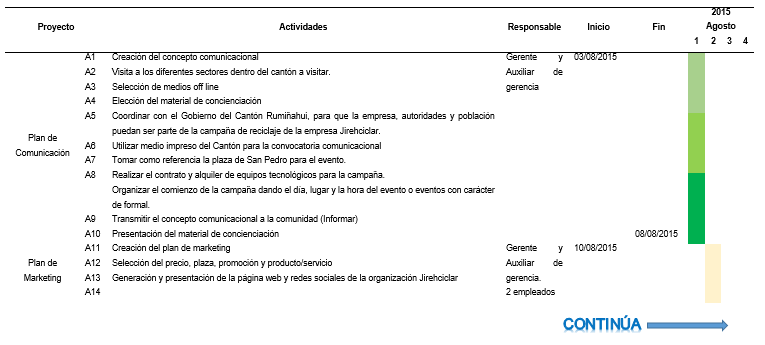 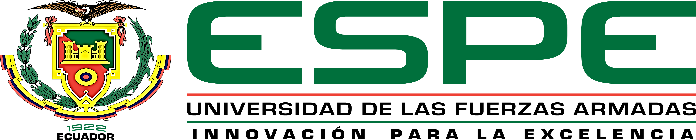 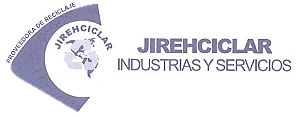 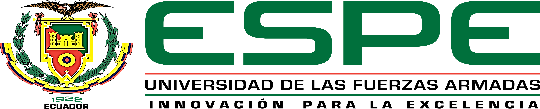 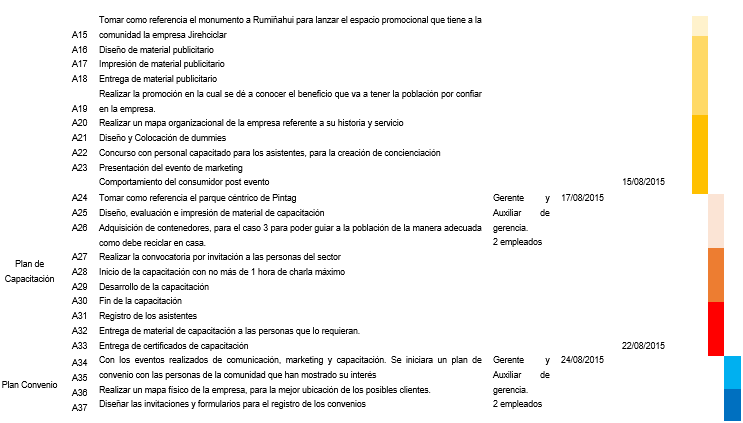 CRONOGRAMA
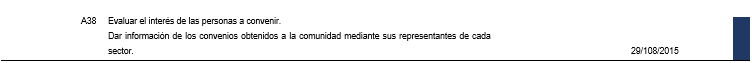 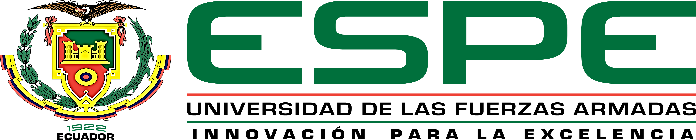 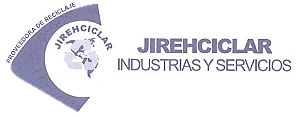 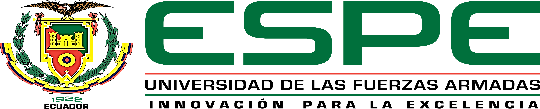 PRESUPUESTO CAMPAÑA
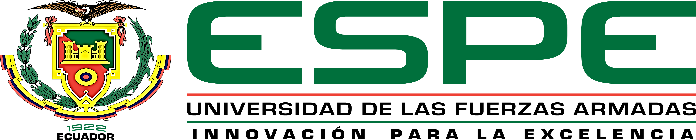 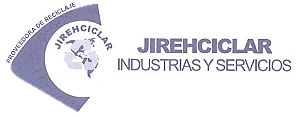 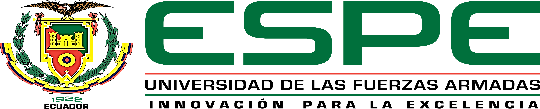 CONTROL Y SEGUIMIENTO
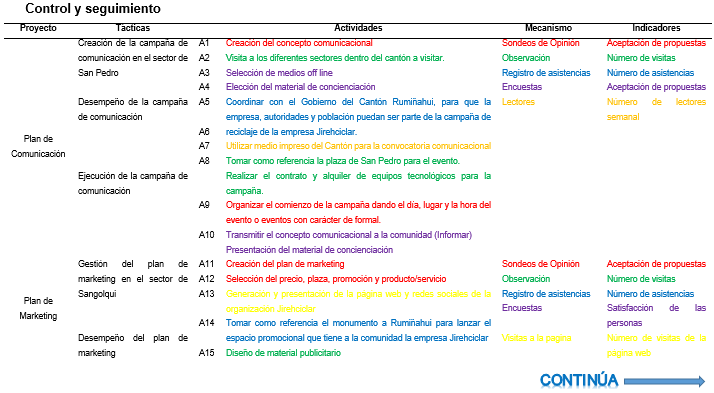 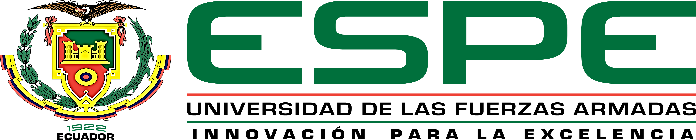 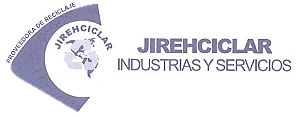 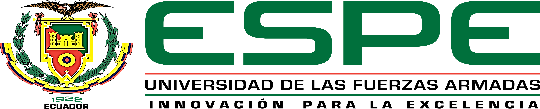 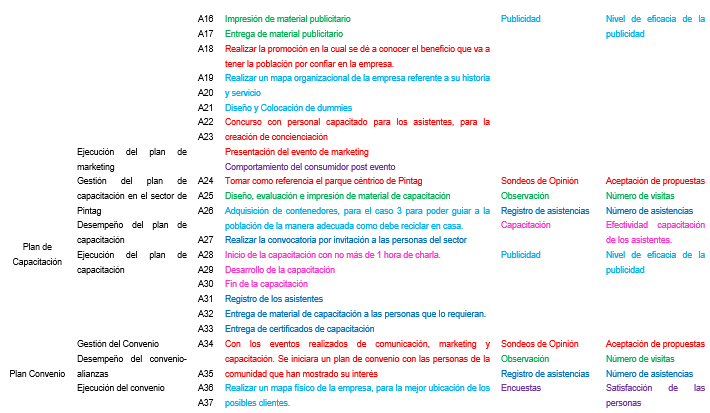 CONTROL Y SEGUIMIENTO
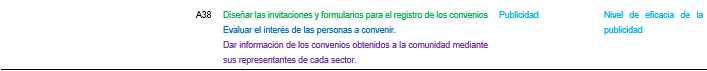 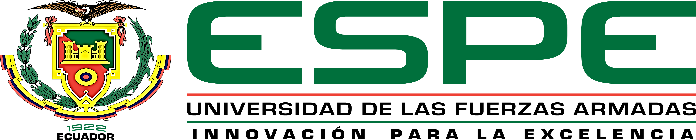 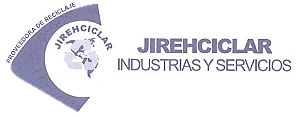 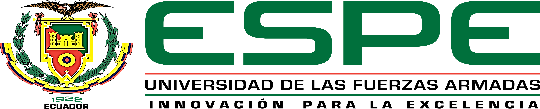 INDICADORES
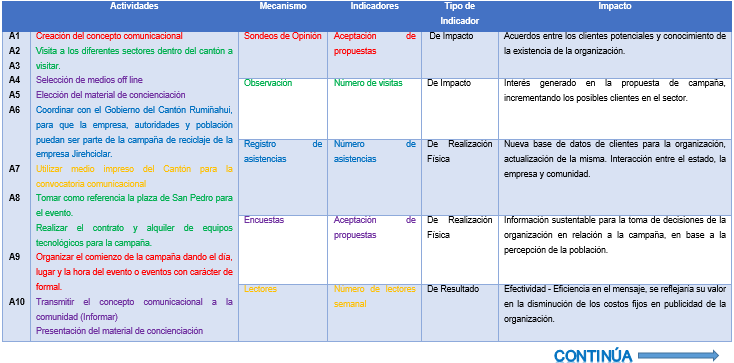 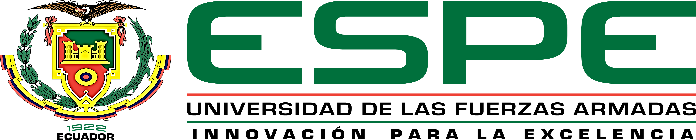 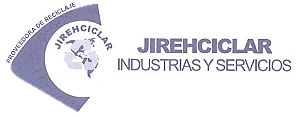 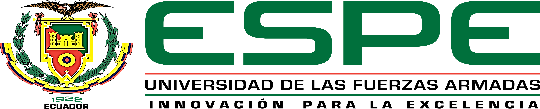 INDICADORES
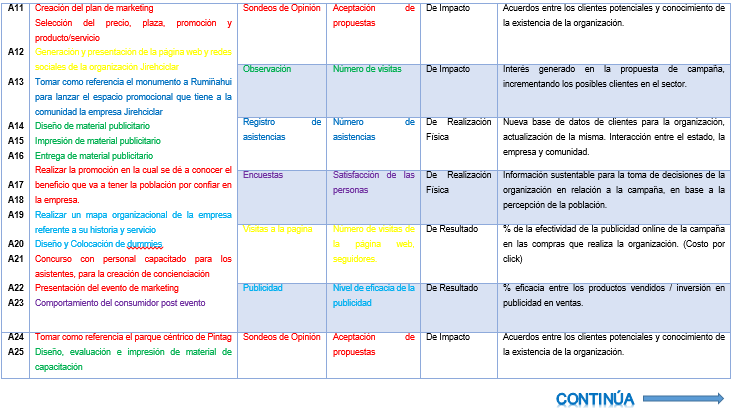 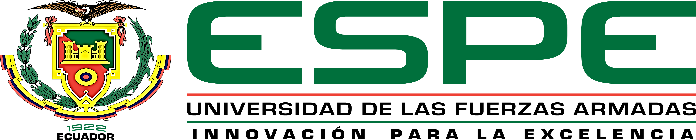 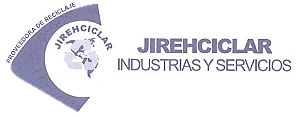 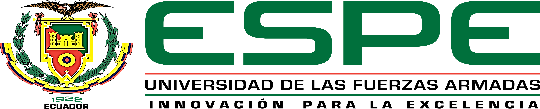 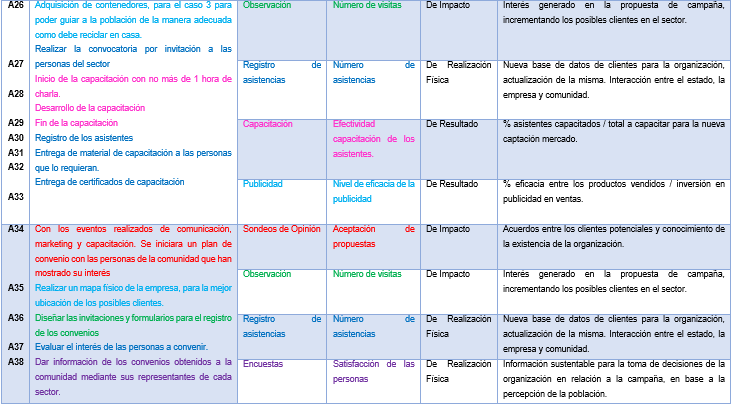 INDICADORES
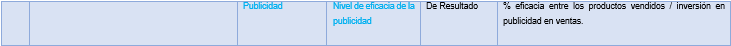 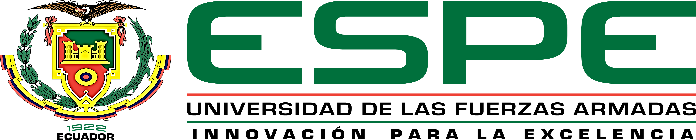 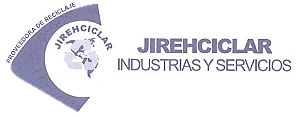 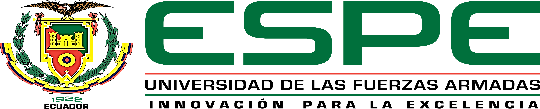 CONCLUSIONES Y RECOMENDACIONES
Campaña de Marketing Social
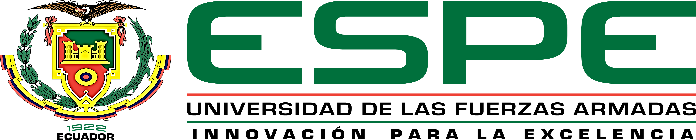 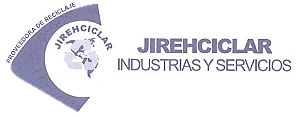 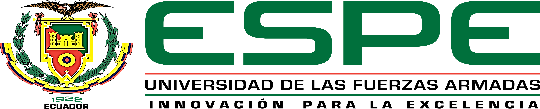 CONCLUSIONES
Referente a la parte teórica del desarrollo del proyecto se enfoca en el tercer sector, el cual busca que la empresa beneficie a la comunidad, que su enfoque no sea netamente lucrativo, sino que lo que se logre económicamente sea más de benéfico a la comunidad y que por ende salga beneficiada la empresa.

Es necesario entender en el ámbito político-social, el poder ejecutivo y las diferentes entidades gubernamentales, municipales, etc. Han tomado la iniciativa de hacer del reciclaje su fuerte en cuanto se involucra a la sociedad, lo que hace que las industrias generen nuevas estrategias de captación de clientes, debido a que se está restringiendo por parte de los diferentes ministerios y secretarias la gestión de funcionamiento de las empresas de reciclaje.
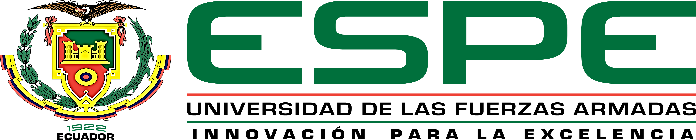 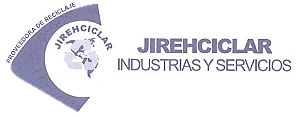 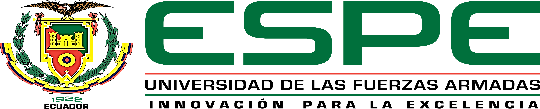 CONCLUSIONES
La investigación de mercados reflejo datos interesantes del cantón, los más notables es que tanto hombres como mujeres si reciclan por igual, el sector de más interés es Sangolquí y existen muchas personas que laboran en el cantón pero residen en Quito, las personas por lo general tienen más motivación a reciclar botellas plásticas y plásticos por su precio, asumen que el precio de los materiales es el adecuado en el mercado para reciclar, pero que la información no es la suficiente o se encuentra muy distorsionada por las empresas, las personas siempre reciclan más por un apoyo al medio ambiente pero no les desagrada recibir un incentivo económico. 
 Determinando el medio o los medios más eficientes para comunicar a la comunidad, debido a que el presupuesto de la empresa no es tan alto para la parte de campaña se utiliza medios BTL, ya que ellos no representaran mayor gasto a la organización y como parte cultural son recursos que ayudan a interactuar con la comunidad, que es uno de los objetivos como parte de culturizar a los potenciales interesados.
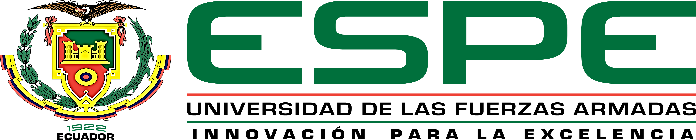 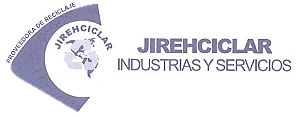 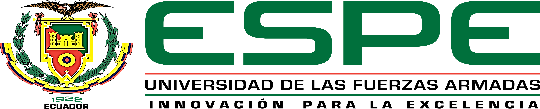 RECOMENDACIONES
Poner en marcha la actual campaña, para poder evaluar los resultados reales para la organización Jirehciclar en el Cantón Rumiñahui.

Entablar diálogos con las entidades gubernamentales de la Municipalidad de Rumiñahui y proponer acuerdos entre el gobierno y la empresa para dar beneficio a la comunidad en donde puedan ganar todos.

Realizar una campaña a largo plazo si se tiene mejores recursos en cuanto a la campaña, no solo realizarla en los sectores del cantón que más aceptación tiene el cantón sino en cada una de las parroquias y así las zonas urbanas y más las rurales pueden estar mejor informadas.
RECOMENDACIONES
Buscar una estrategia de carácter empresarial en la cual no influya demasiado en la perspectiva del cliente respecto al precio de los materiales de compra reutilizables, ya que el mercado es muy fluctuante logrando mantener una estabilidad referente a manejo de precios con relación a la competencia y al mercado.

El control y seguimiento de la campaña se la debe realizar de manera secuencial, poniendo en funcionamiento los indicadores, evaluando el rendimiento que cada uno de estos están generando a la campaña, de ser necesario tomar acciones sobre la marcha si es necesario realizar diversos ajustes. 

Va a ser estrictamente necesario realizar una evaluación del ROI (Retorno de la Inversión realizada en la campaña).
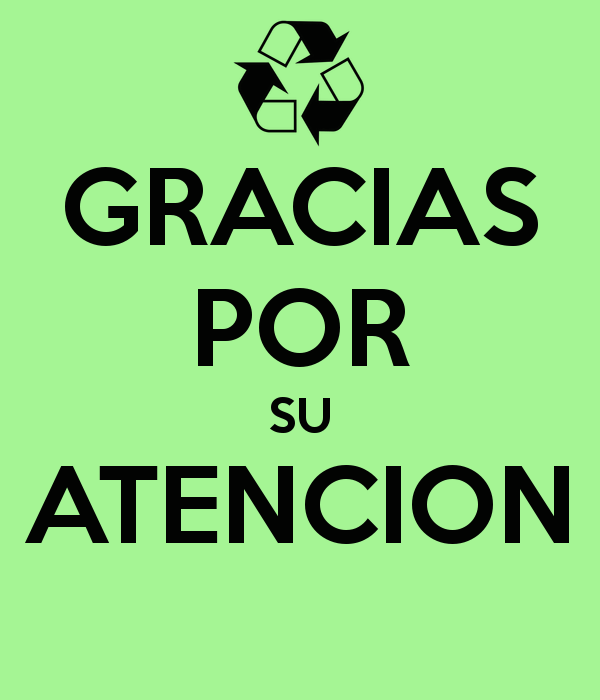